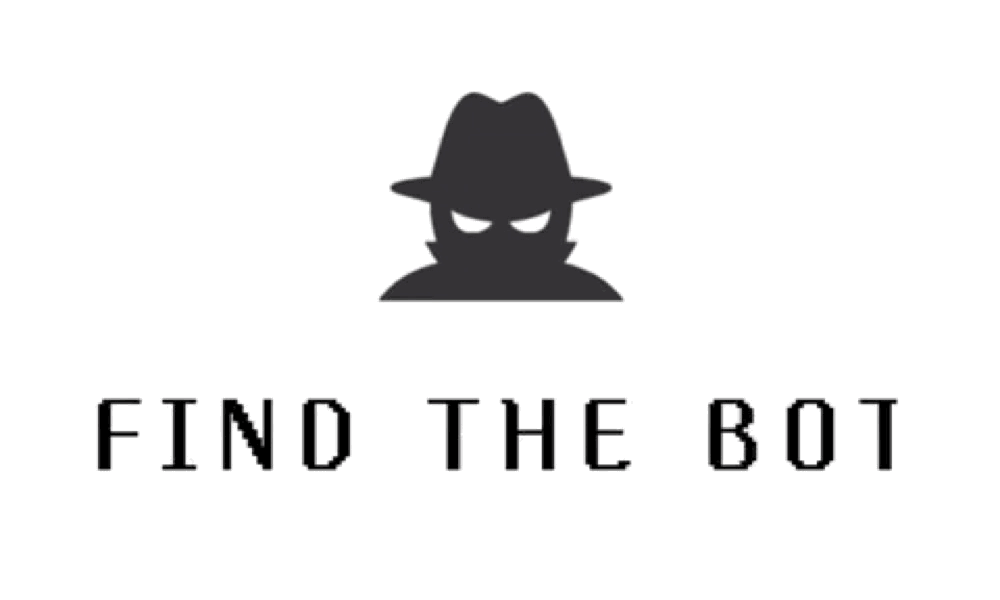 Gamifying Facial Emotion Recognition for Both Human Training and Machine Learning Data Collection
Ahyeon Shin1
Nayoung Kim1
Huidam Woo1
Yeonsun Yang1
Jean Y. Song1
John Joon Young Chung2
1
2
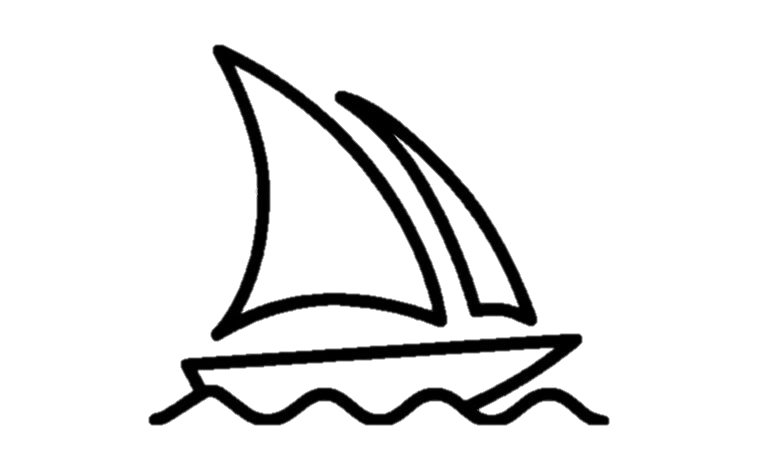 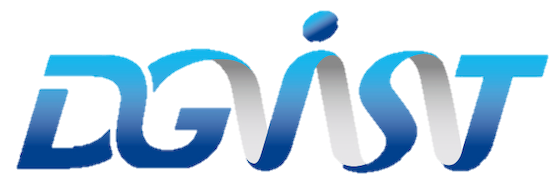 1
Midjourney
[Speaker Notes: In this presentation, I will introduce our web-based game called 'Find the Bot,' alongside our paper. My name is Yeonsun Yang, and this work was completed with great collaborators from DGIST in South Korea and Midjourney.]
Motivation
Facial Emotion Recognition In the Real-world
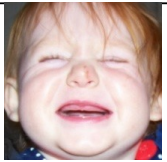 An example of in-the-wild FER datasets
😀
Happy
😭
Sad
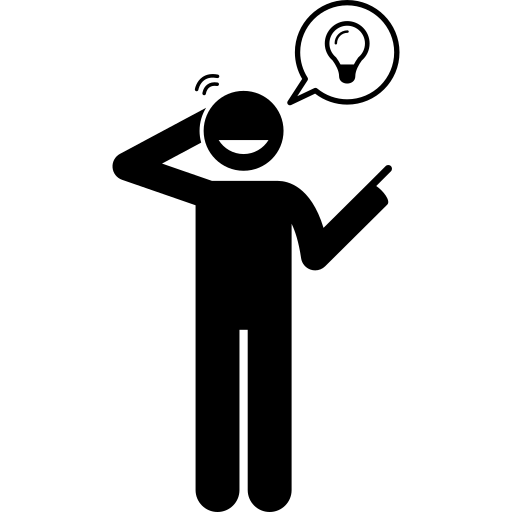 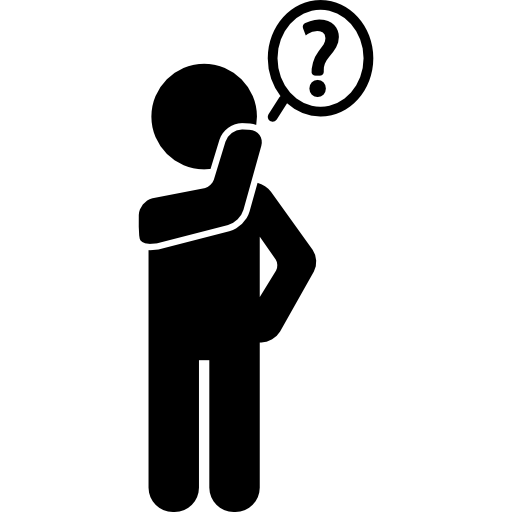 Spontaneous facial expressions are diverse, subjective, and ambiguous.
2
[Speaker Notes: This is one of the real controversial examples of the FER dataset. What do you think this expression looks like? Happy? or Sad? The facial expressions we encounter in the wild are diverse, subjective, and ambiguous, making them difficult to judge. So, it's challenging for both humans and machines.]
Motivation
The Impact of FER on Interactions
FER is important for both human-human interactions and human-machine interactions.
# Family
# Workplace
# Law Enforcement
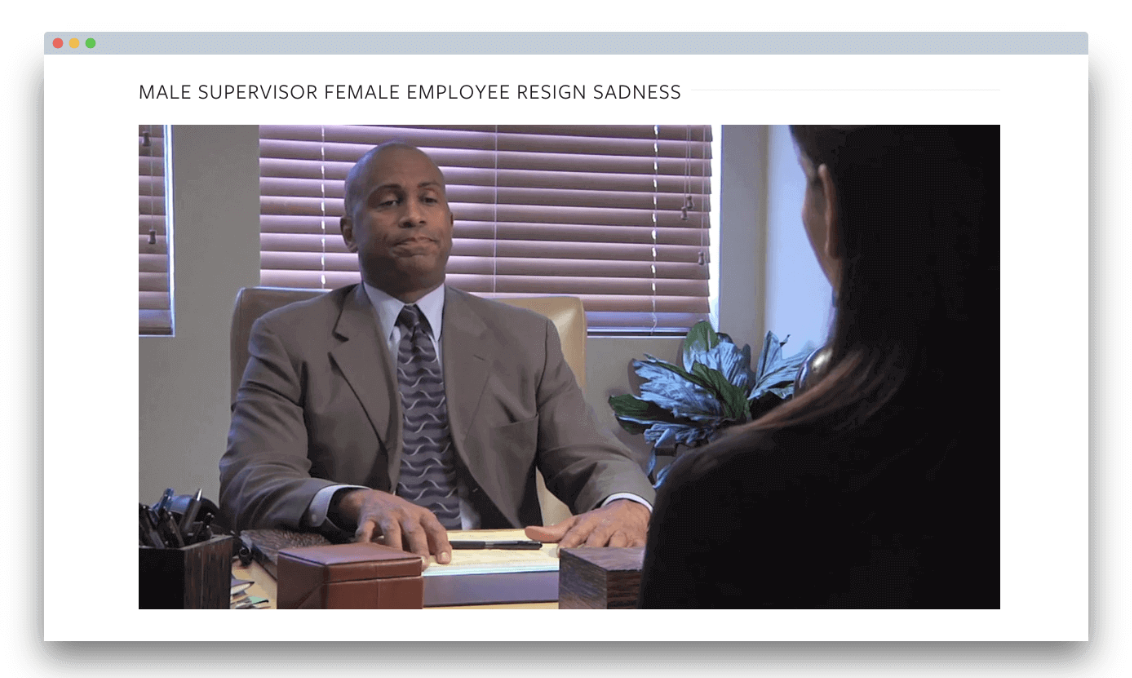 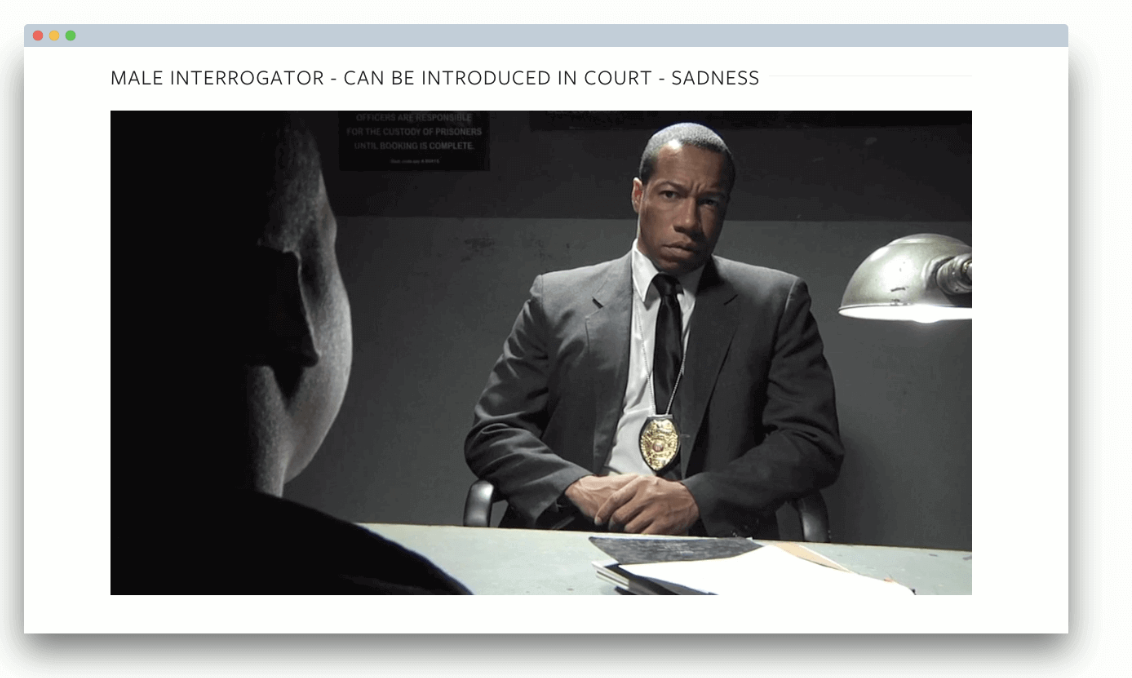 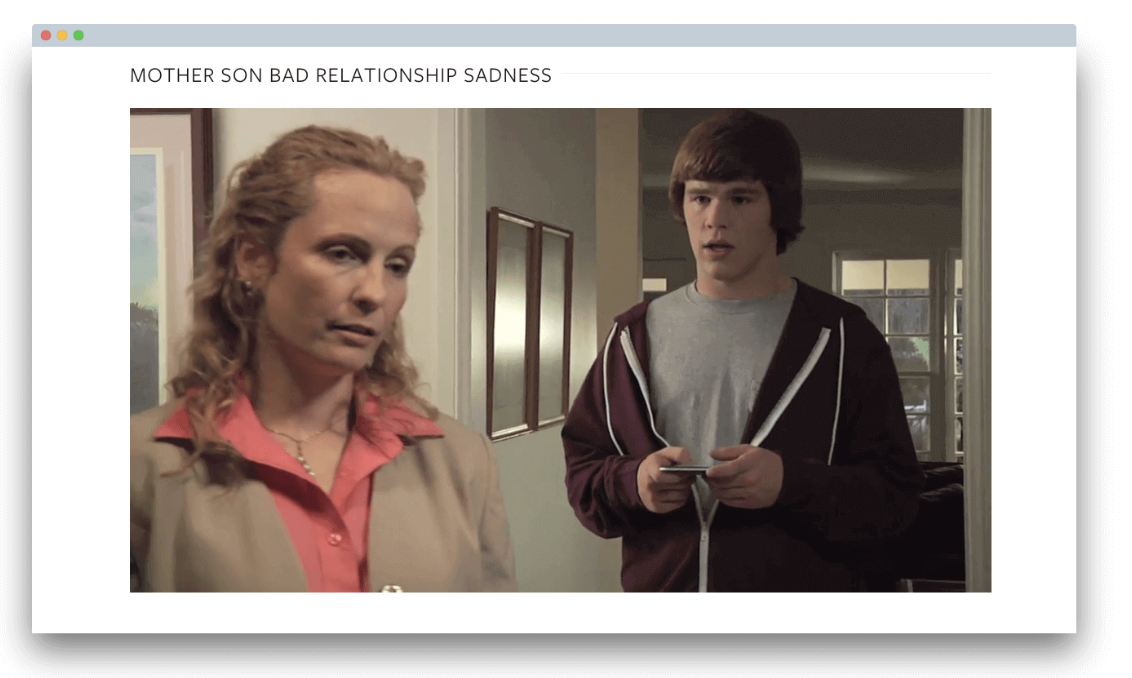 3
[Speaker Notes: According to extensive previous research, Facial Emotion Recognition, commonly known as FER, is a crucial aspect of both human-human and human-machine interactions in our daily social lives. So, researchers in the fields of psychology, neuroscience, and computer vision have made significant efforts to improve their FER abilities.]
Motivation
Who Needs FER Training?
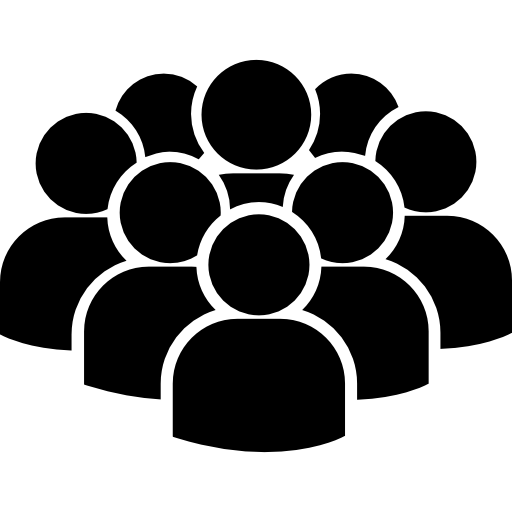 General Populations
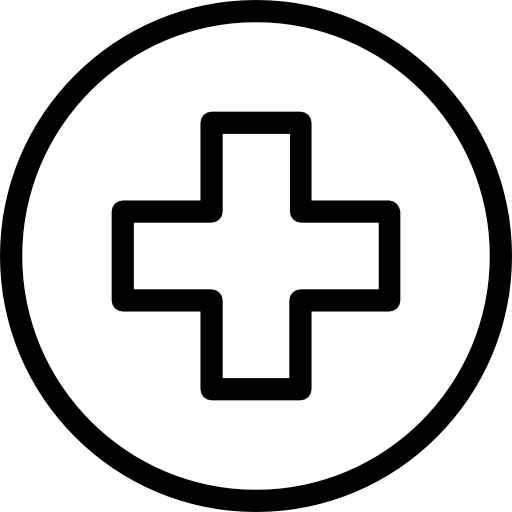 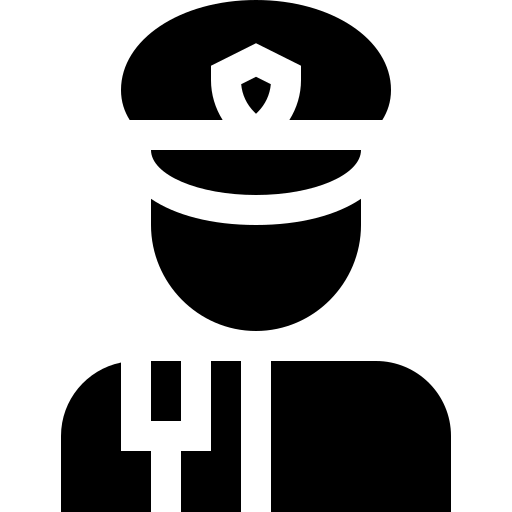 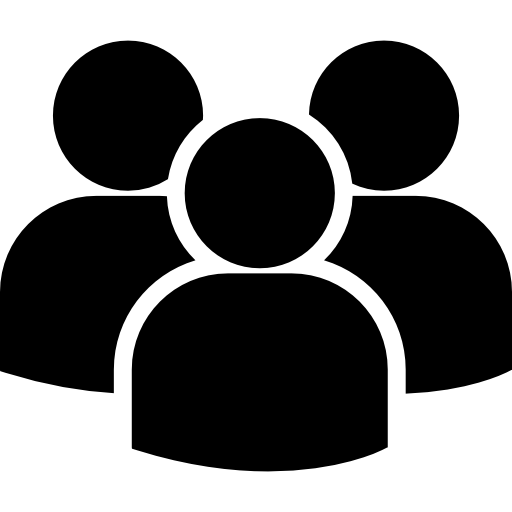 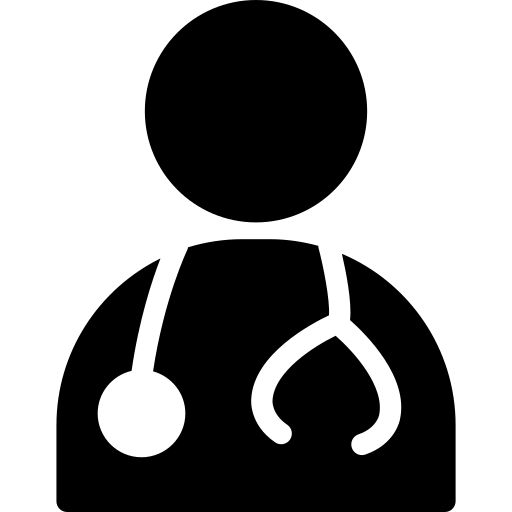 Professionals
Clinical Populations
4
[Speaker Notes: Traditionally, psychologists have conducted FER training targeting specific groups, such as clinical populations or professionals

However, currently, as the importance of FER gains emphasis in interpersonal relationships and collaboration, the target group has expanded to non-clinical general populations.  



-----
, with autism or Asperger syndrome, or professionals who need special training on reading micro expressions.]
Related Work
Training Interfaces to Enhance Human FER
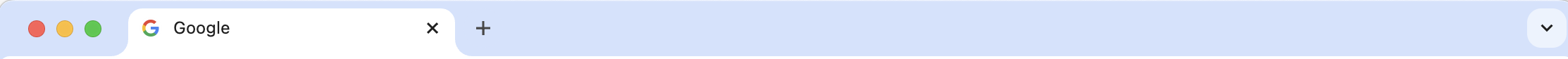 Emotion
Feedback
The inner corners of the eyebrows and angled downward
Happy
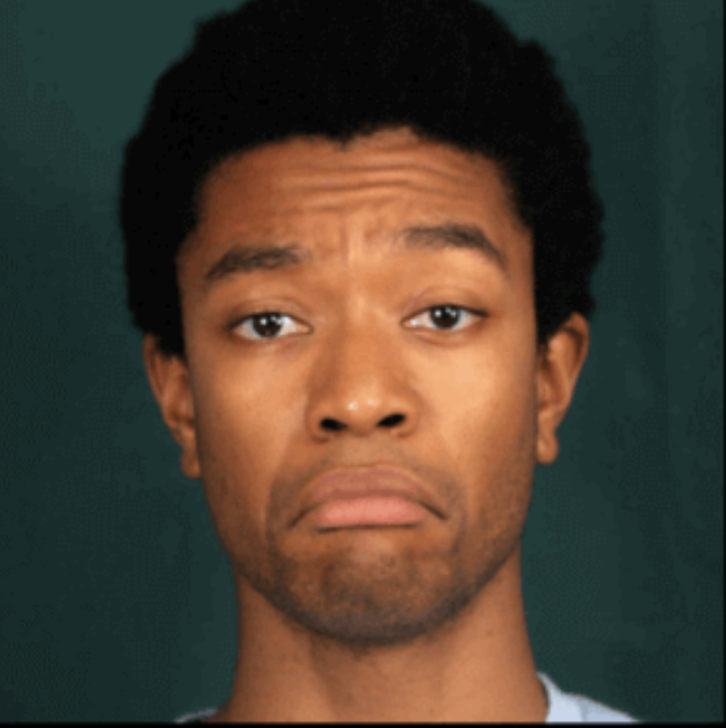 Sad
Disgust
Neutral
Image 1/20
NEXT
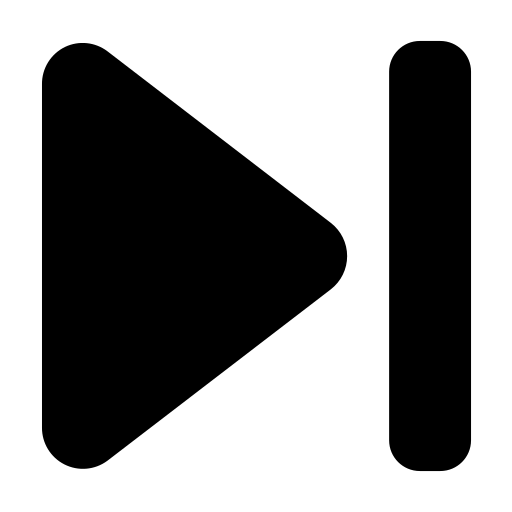 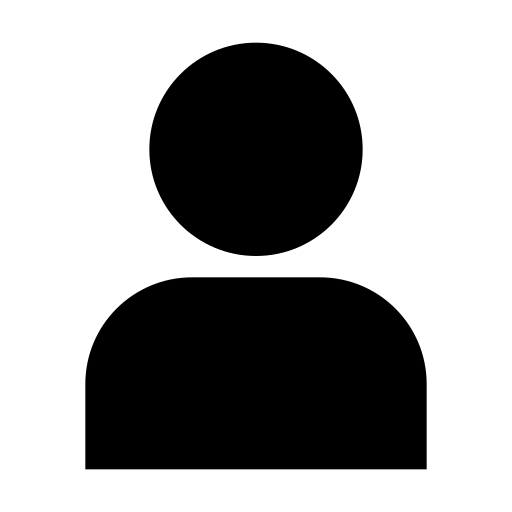 Learner
5
Micro Expressions Training Tool (METT)
Ekman et al., 2003
[Speaker Notes: So, to provide scalable and flexible training, psychologists have introduced computer-based FER training tool. For example, learners practice making emotional assumptions by viewing facial expression images on the screen, clicking on a correct emotion label button on left side, and receiving feedback such as ‘well done’ or ‘try again’.

The effectiveness of these interfaces has been proven, but there are significant limitations.]
Related Work
Training Interfaces to Enhance Human FER
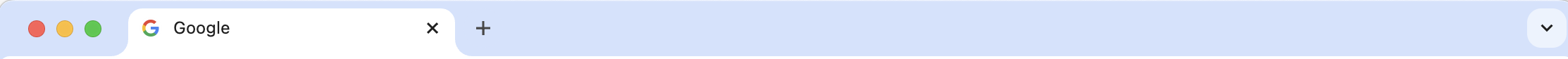 Emotion
Feedback
Facial expression images taken in controlled environments with action units
Limitations
Happy
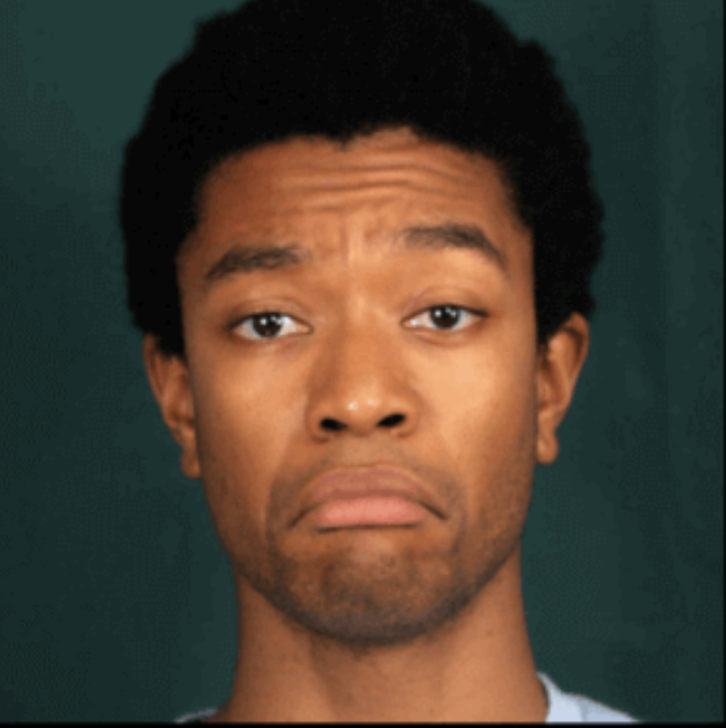 The inner corners of the eyebrows and angled downward
Sad
Limited to sign-based training
Limited to self-administered training
Tedious and repetitive sessions
Disgust
Neutral
Image 1/20
NEXT
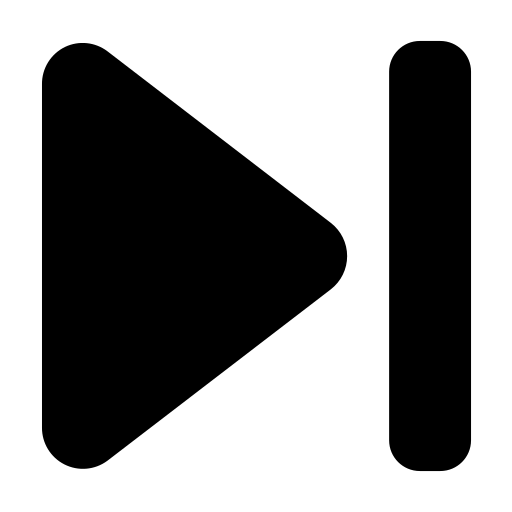 Sign-based explanation of emotion with action units
6
Micro Expressions Training Tool (METT)
Ekman et al., 2003
[Speaker Notes: First, its sign-based training makes it hard to capture the diversity and ambiguity of facial expressions found in the real world.
And the self-administered training is less effective rather than group learning. 
Finally, this simple task design demotivates learners from consistent and effective training. 


----
where facial expressions are divided into small action units]
Related Work
Labeling Interfaces to Enhance Machine FER
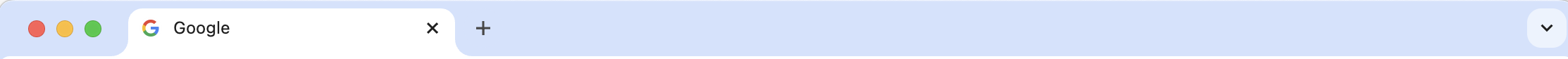 Emotion
Happy
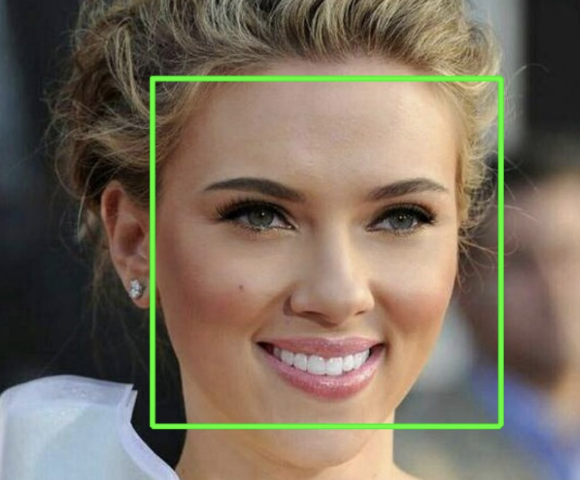 “Judgement-based approach”
Sad
NEXT
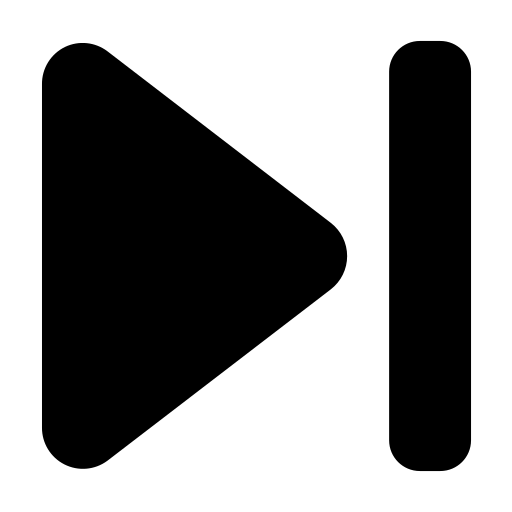 Interprets facial expression based on how it is universally and heuristically perceived by a large common population
Disgust
Neutral
Image 1/20
7
AffectNet: A Database for Facial Expression, Valence, and Arousal Computing in the Wild
Mollahosseini et al., IEEE Transactions on Affective Computing (2017)
[Speaker Notes: Interestingly, we have found that the interface design for collecting data to train machine FER is very similar to that used for training humans.
The difference lies in the judgment-based approach, which allows for the labeling of in the wild facial expression images.]
Related Work
Labeling Interfaces to Enhance Machine FER
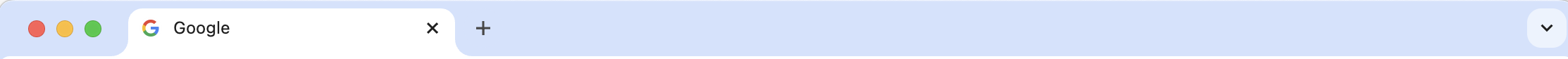 Emotion
Limitations
Happy
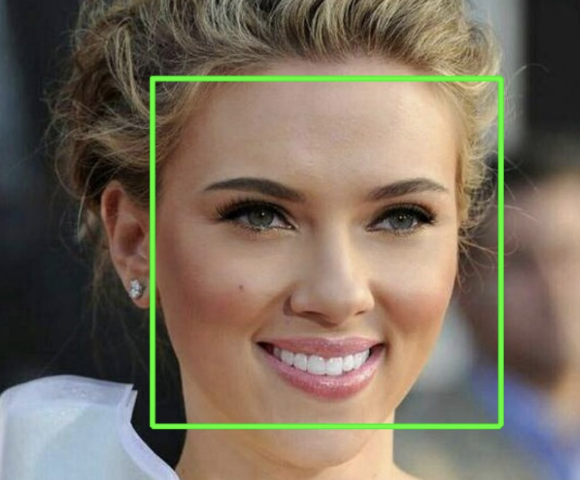 Sad
NEXT
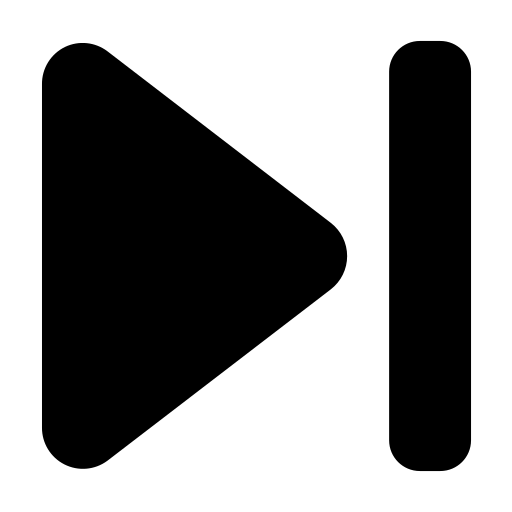 Large labeling error and bias
Limited to single-choice format
Tedious and repetitive sessions
Disgust
Neutral
Image 1/20
8
AffectNet: A Database for Facial Expression, Valence, and Arousal Computing in the Wild
Mollahosseini et al., IEEE Transactions on Affective Computing (2017)
[Speaker Notes: However, there are large labeling error and bias, this is because the images are typically annotated by only one or two annotators
Additionally, single-choice interface design preclude secondary or subtle emotions.
And likewise, these simple task design demotivates annotators, resulting in careless and poor label quality.]
Approach
Research Goal: Building an Integrated Interface
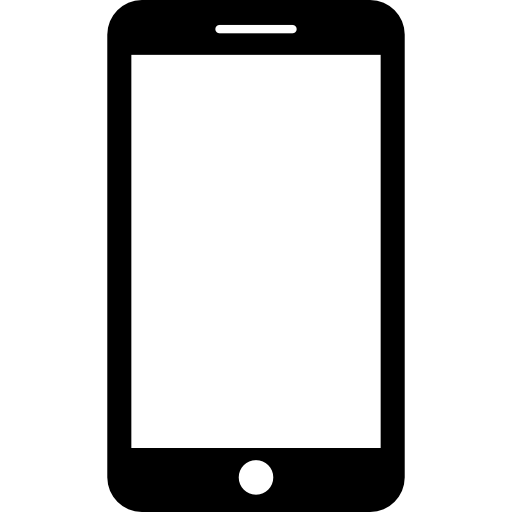 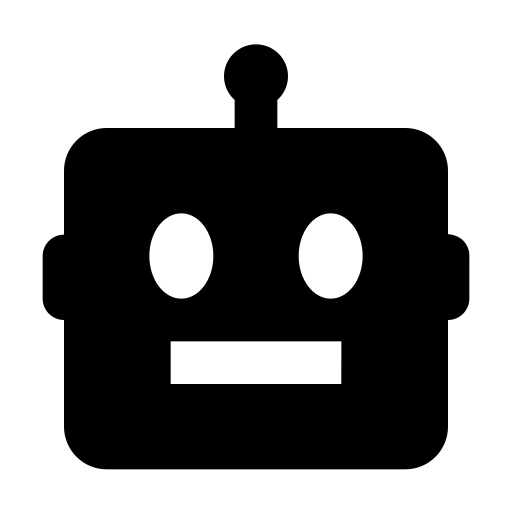 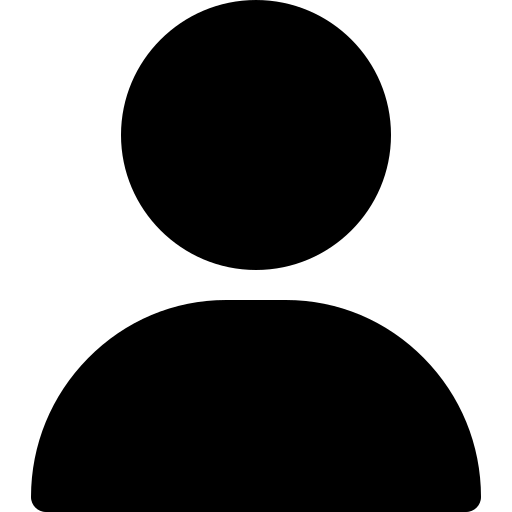 FER Training
Data Collection
Simultaneously addressing limitations
9
[Speaker Notes: This led us to ask, 'Could we solve two similar FER problems within a single interface?' This is our motivation.]
Approach
Research Goal: Building an Integrated Interface
To effectively address the challenges identified in current interfaces within a single application,
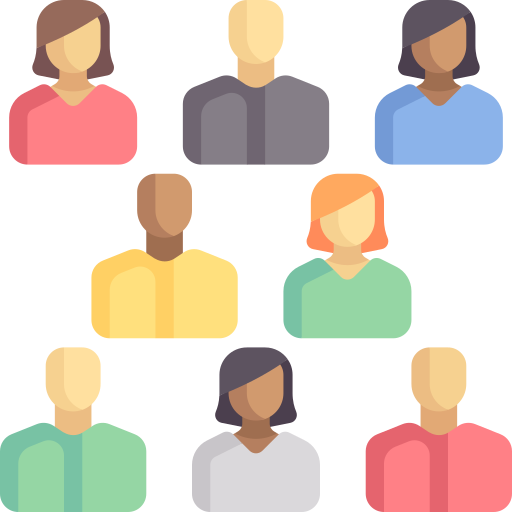 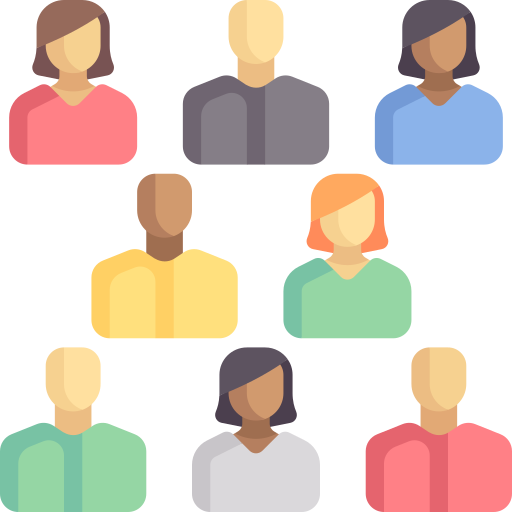 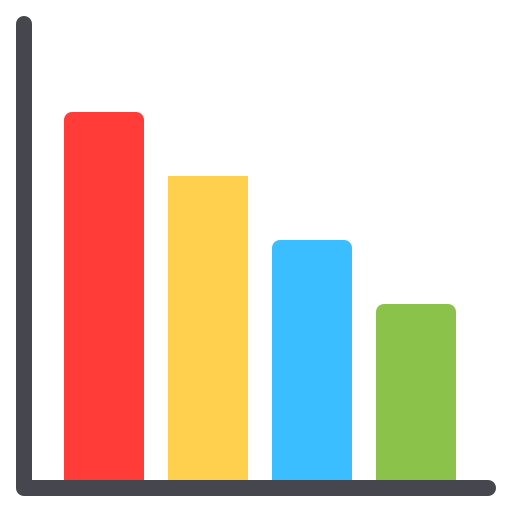 # of Responses
(1) Engaging and motivating groups of general populations
(2) Group learning through interaction with each other
(3) Aggregating all socially-agreed emotional judgments collected from user groups
Emotion Categories
10
[Speaker Notes: To this end, we designed specific workflow like this.  Engaging and motivating groups of general populations, and inducing group learning through interaction with each other. Finally, aggregating all socially agreed emotional judgments collected from user groups.]
Approach
Research Goal: Building an Integrated Interface
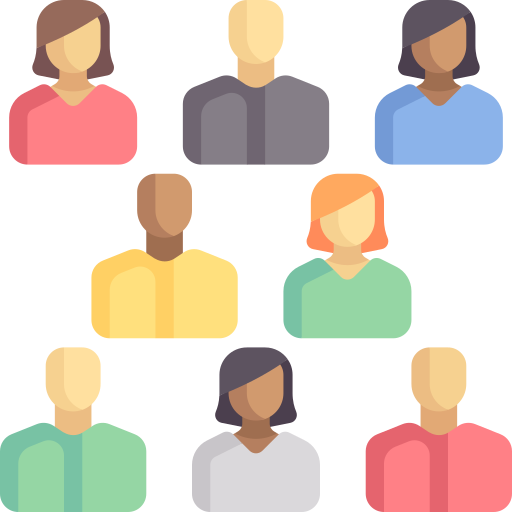 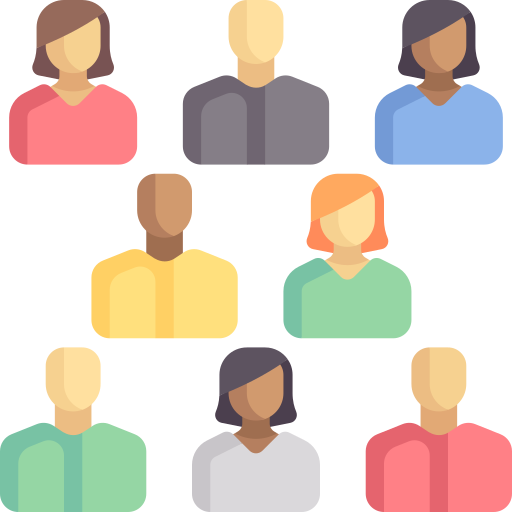 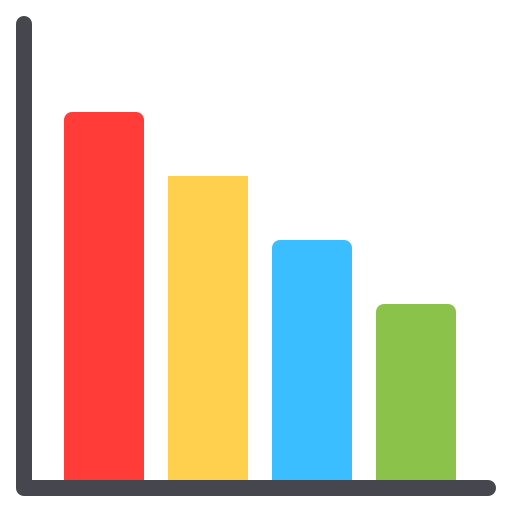 # of Responses
”Gamification”
Emotion Categories
11
[Speaker Notes: However, this frequent interactions can be too burdensome for users and also very costly. So, to integrate this workflow voluntarily and without burden, we have gamified the process.]
Approach
Design Probing
Based on iterative design probes (N=9):


[DG1]



[DG2]



[DG3]
Enable diverse layers of interactions to support learning socially agreed-upon interpretations of emotions
 Observational learning, real-time personalized feedback, and reflection
Minimize the difficulty and effort required for the labeling actions during the game

 Breaking labeling actions into smaller unit of work (i.e., binary labeling)
Provide game rules and elements that are easy to learn
	 Using mainstream game plot
12
[Speaker Notes: To this end, we set three specific design goals by reflecting feedback from three rounds of prototyping. 
For each design goal, we designed the game to engage players in observing, providing feedback, and reflecting with each other.
,broke complex labeling actions into binary labeling, and used mainstream game plot.]
Approach
Design Probing
“Mafia Game Plot”
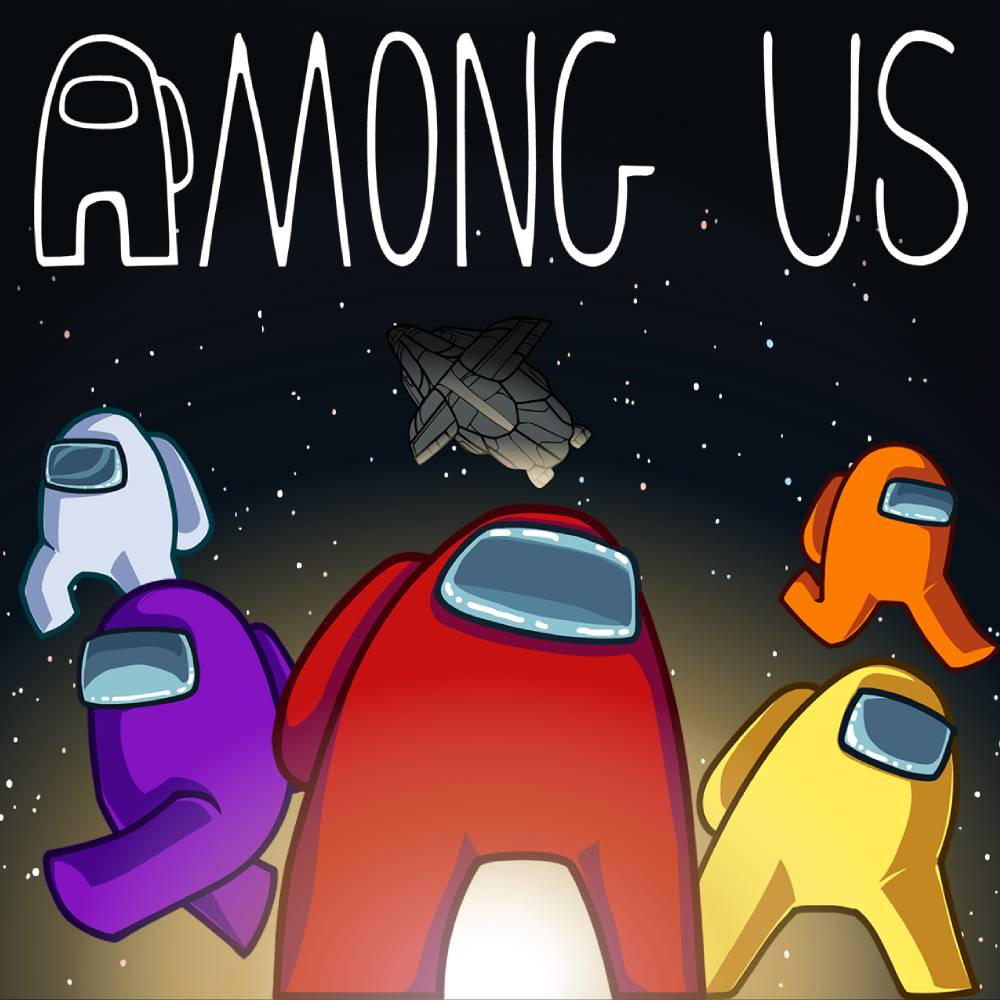 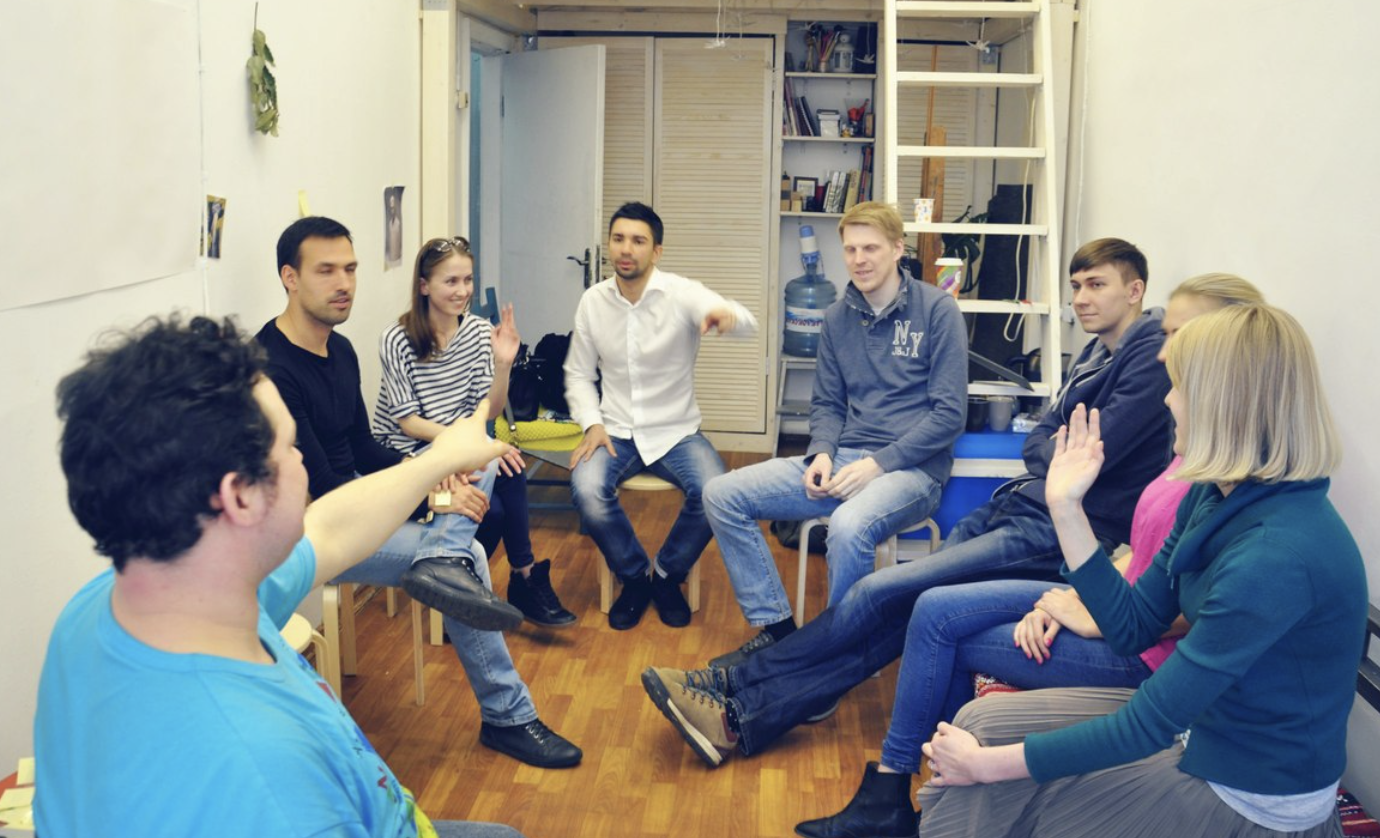 Active interactions among users, such as observation, debating, and voting
Useful for redesigning to incorporate suggestions and guidelines from literature
Requiring little time to adapt to the system due to its familiar rules
13
[Speaker Notes: Thus, after design probing, we decided to build the game using a popular mainstream game plot, the game of mafia. This choice was appropriate as it aligned with our design goals, which include promoting active interactions within user groups, facilitating the incorporation of various approaches, and employing familiar rules to reduce the adaptation time for this complex integrated system.]
Approach
Find the Bot! : Strategies
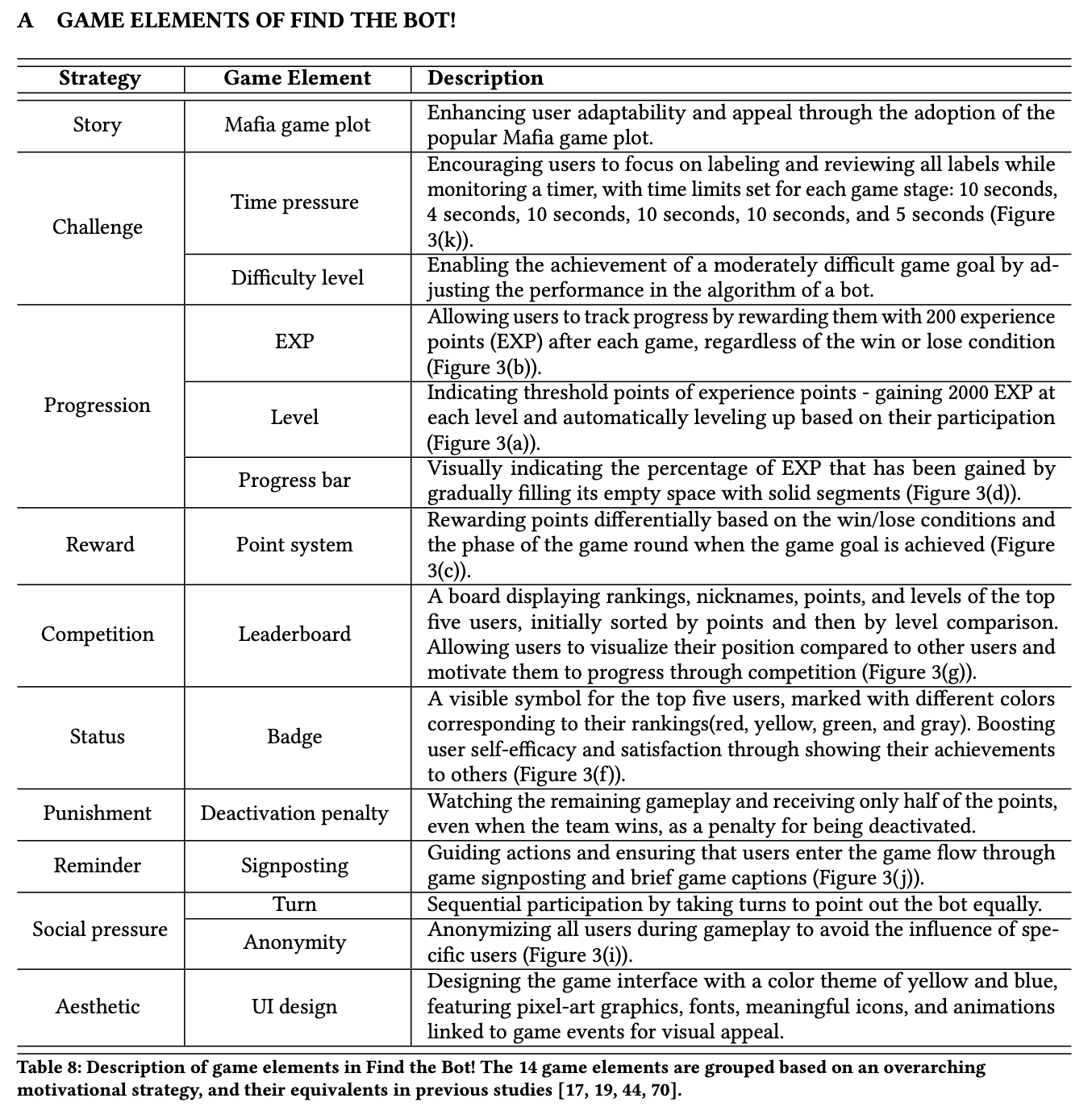 Find the Bot! seamlessly incorporate a wide range of suggestions and guidelines from gamification, education, and crowdsourcing to motivate players using a combination of game elements.
14
[Speaker Notes: With three design goals in mind, we build the web-based game, Find the Bot!, which seamlessly incorporates a wide range of suggestions and guidelines from numerous literatures using design elements to motivate players. More details of each strategy can be found in the paper.]
Approach
Find the Bot! : Gameplay
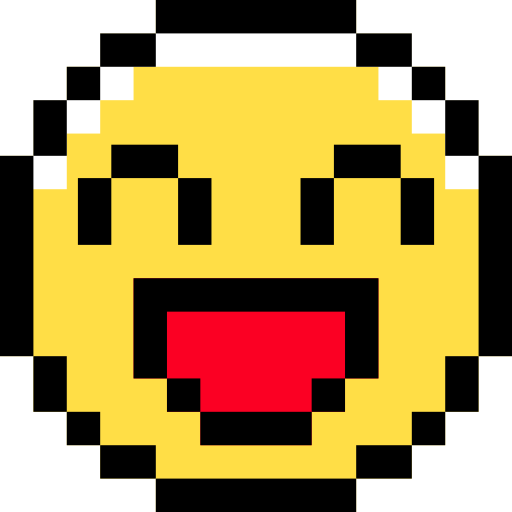 HAPPY
Round 1
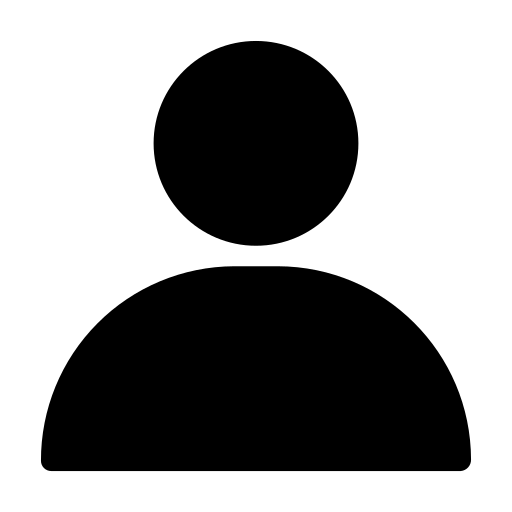 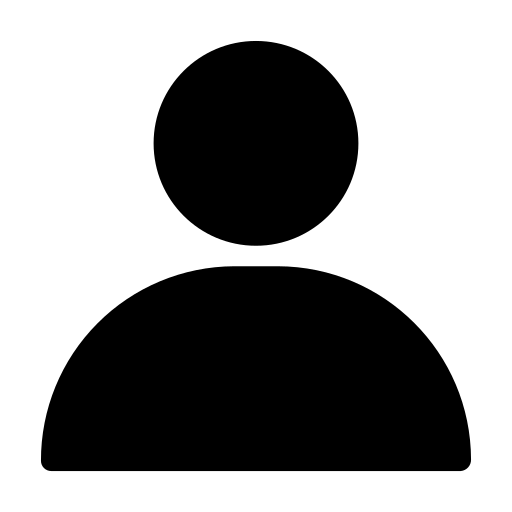 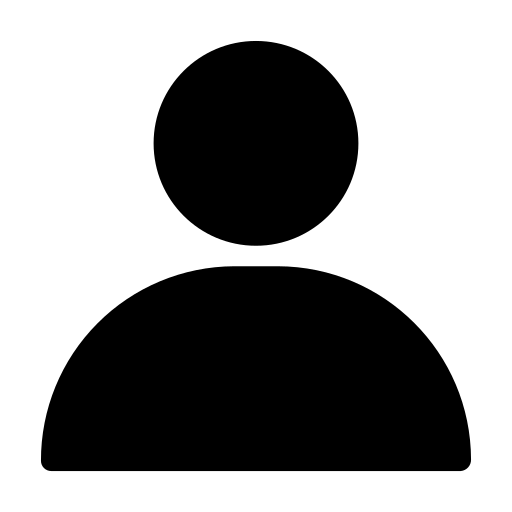 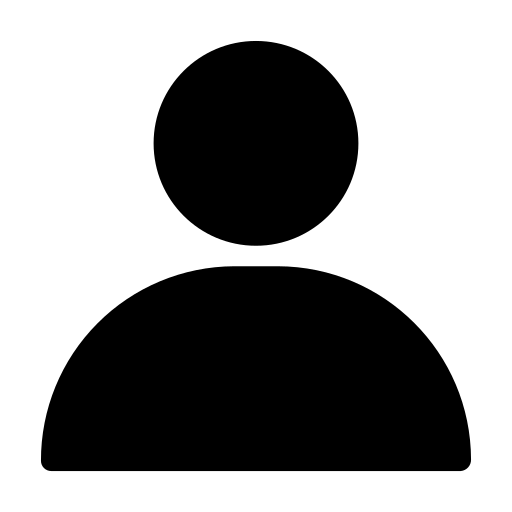 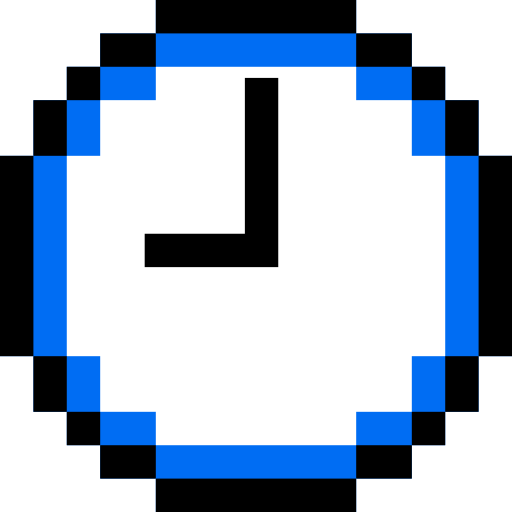 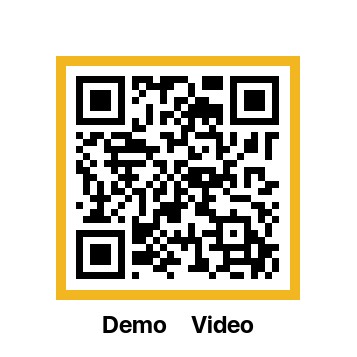 Player1
Player5
Player2
Player3
Player4
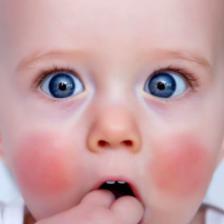 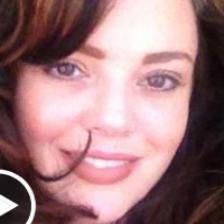 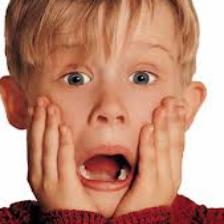 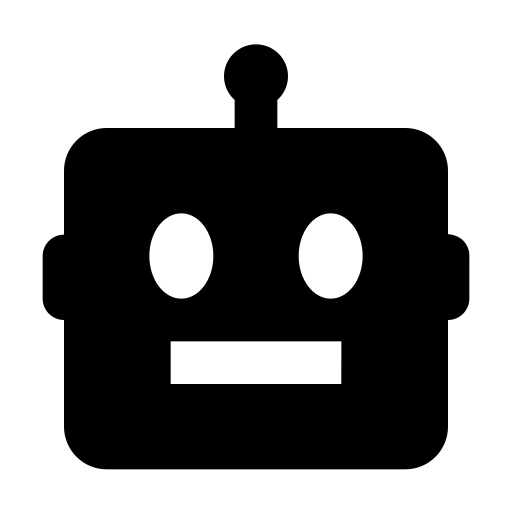 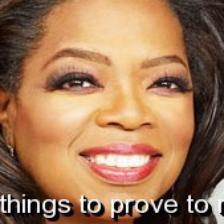 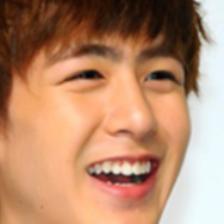 15
[Speaker Notes: Here’s the overview of gameplay. Find the Bot! involves four human players who are anonymized in the game, along with an AI bot pretending to be a human. 
The game goal is collaboratively finding the bot among players.]
Approach
Find the Bot! : Gameplay
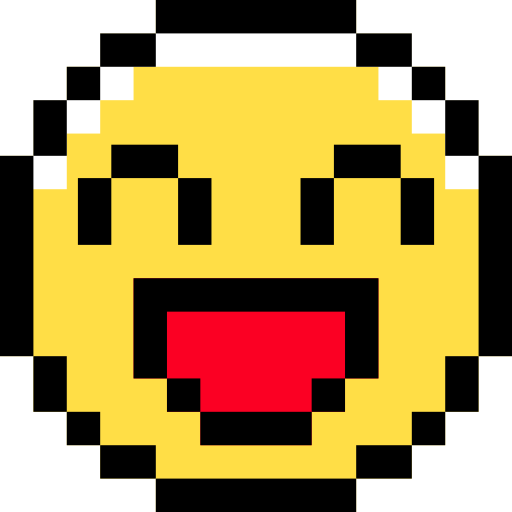 HAPPY
Round 1
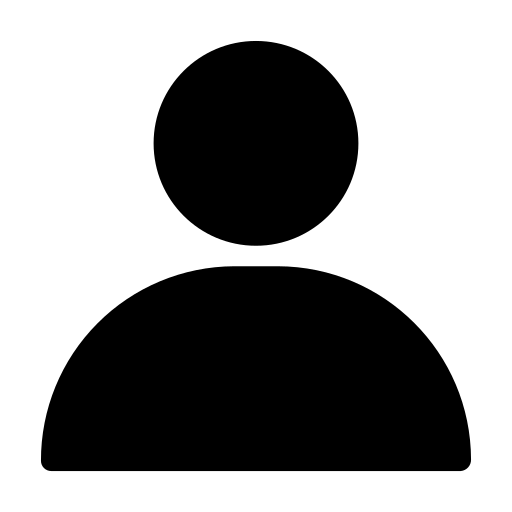 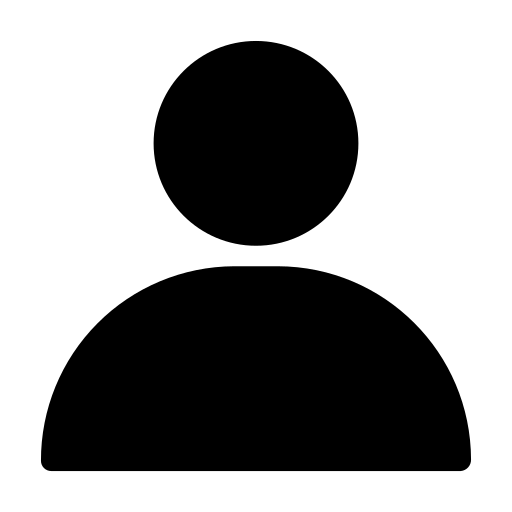 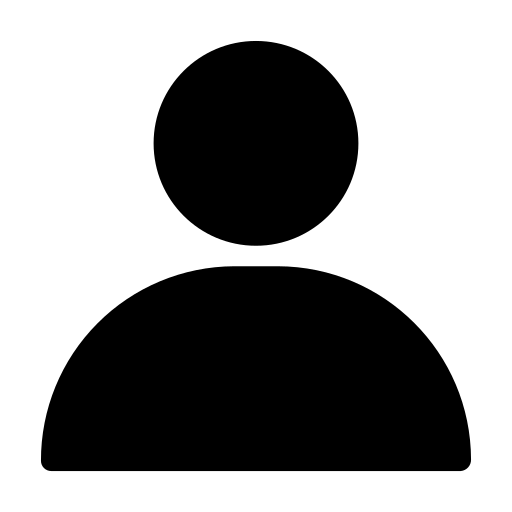 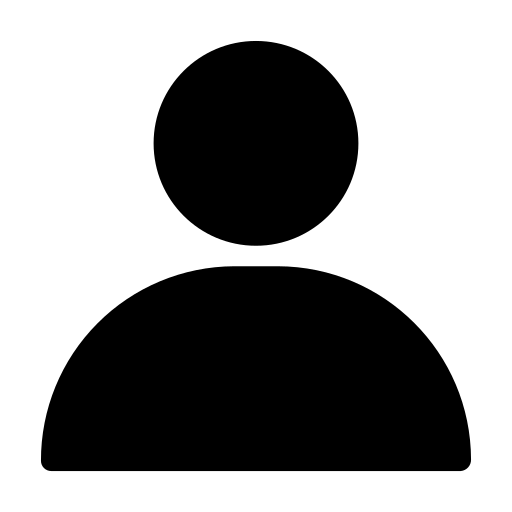 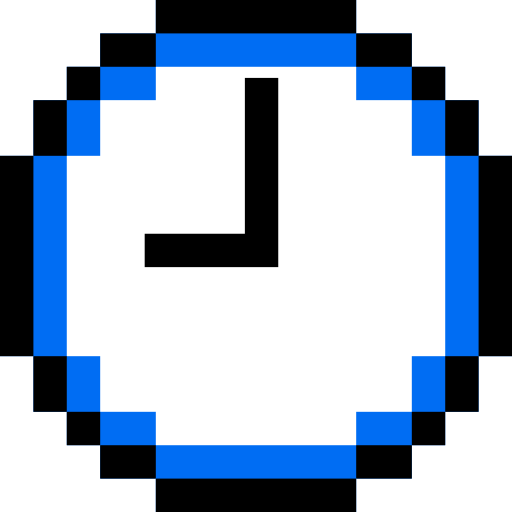 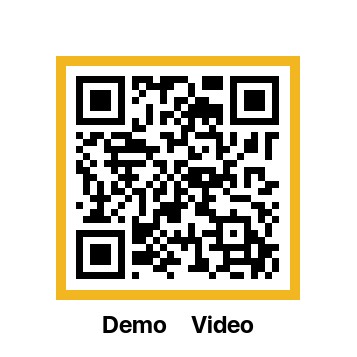 Player1
Player5
Player2
Player3
Player4
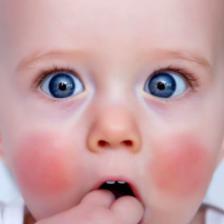 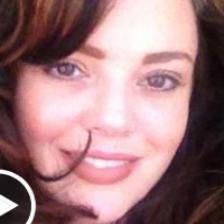 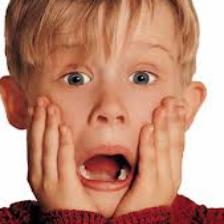 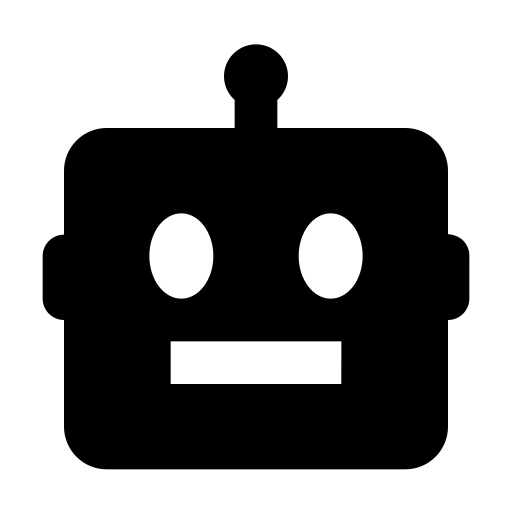 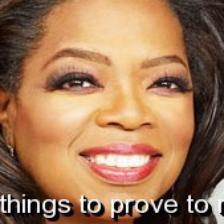 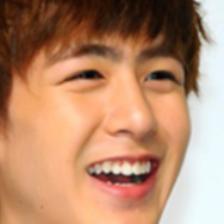 16
16
[Speaker Notes: If two human players are deactivated or fail to find the bot, they lose.]
Approach
Find the Bot! : Gameplay
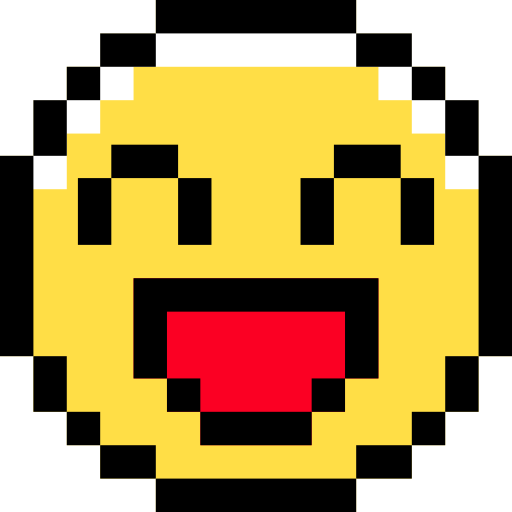 HAPPY
Round 1
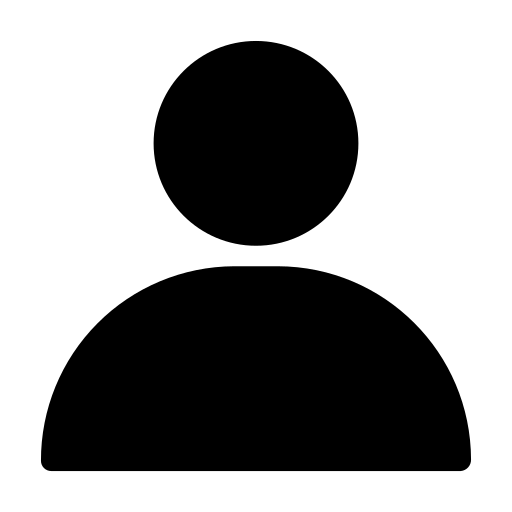 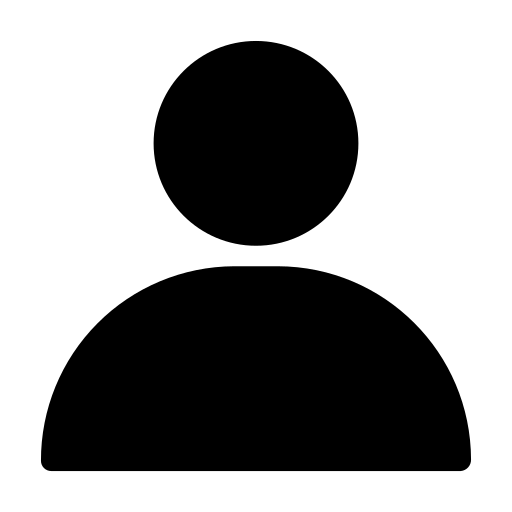 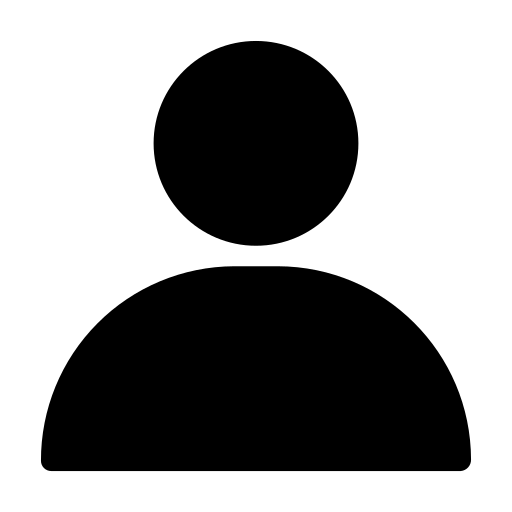 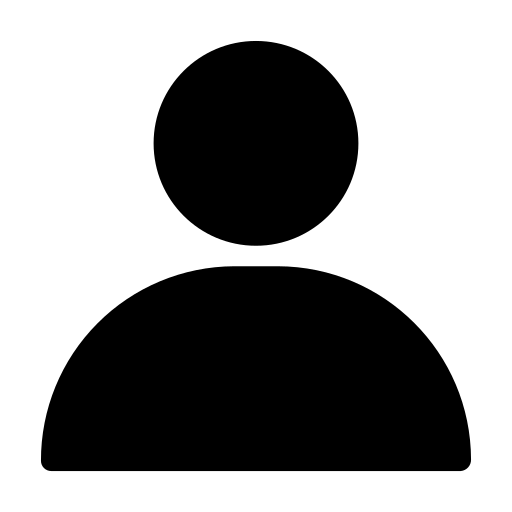 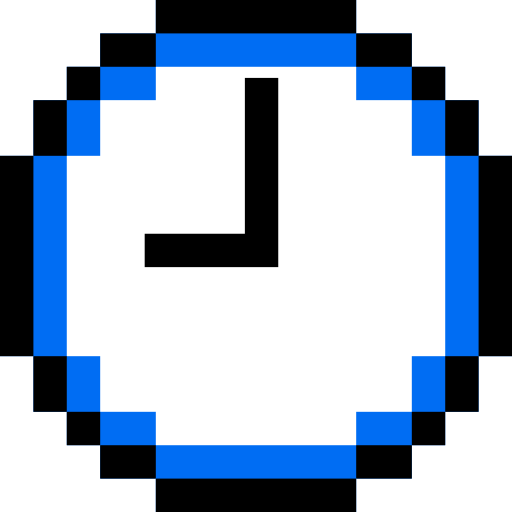 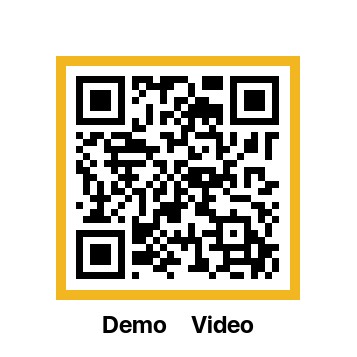 Player1
Player5
Player2
Player3
Player4
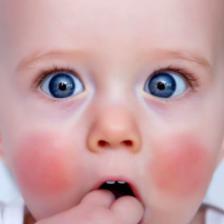 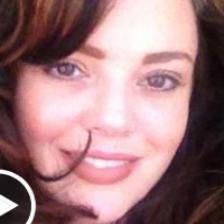 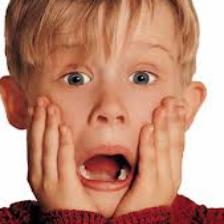 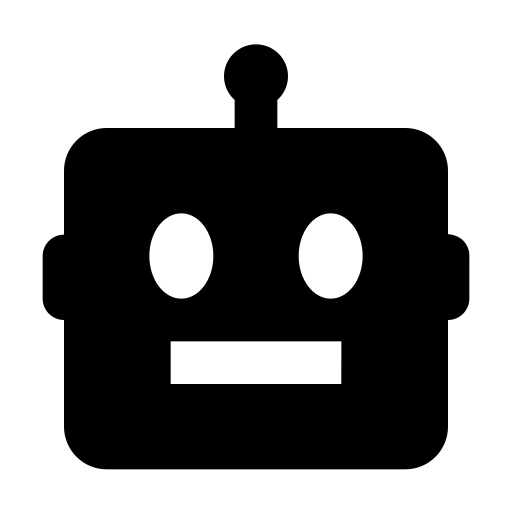 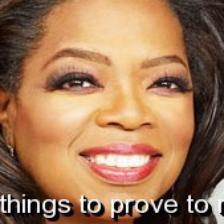 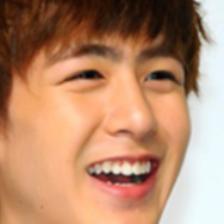 17
17
[Speaker Notes: Otherwise, they can win the game.]
Approach
Find the Bot! : Gameplay
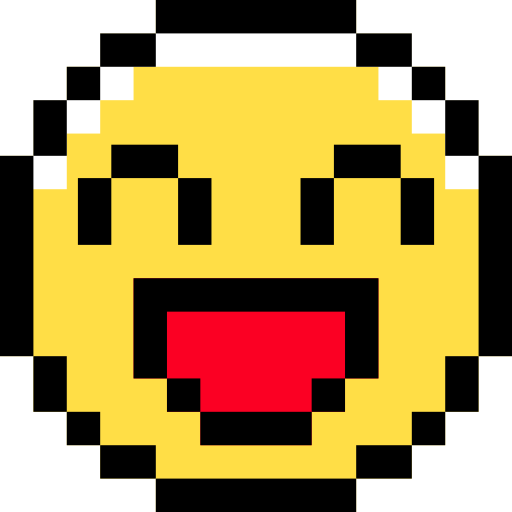 HAPPY
Round 1
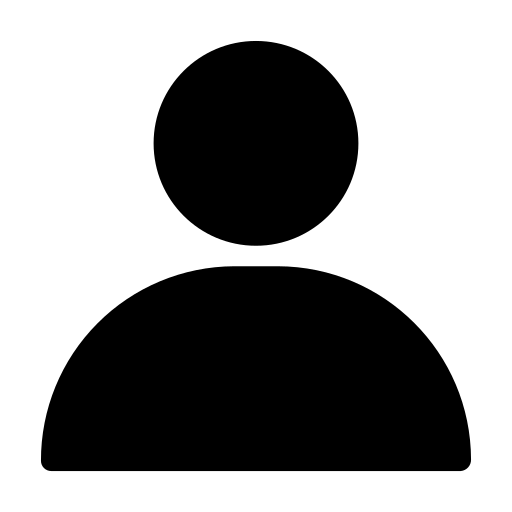 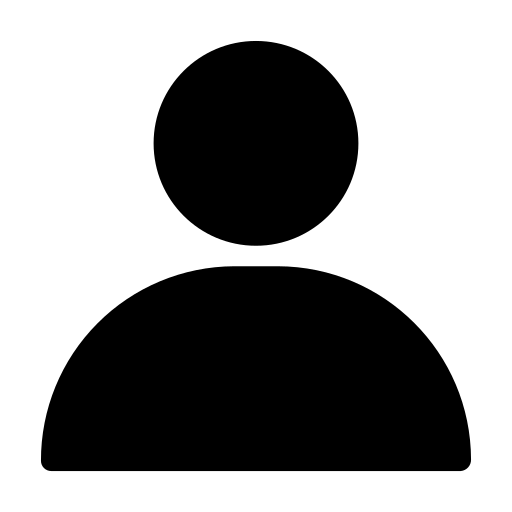 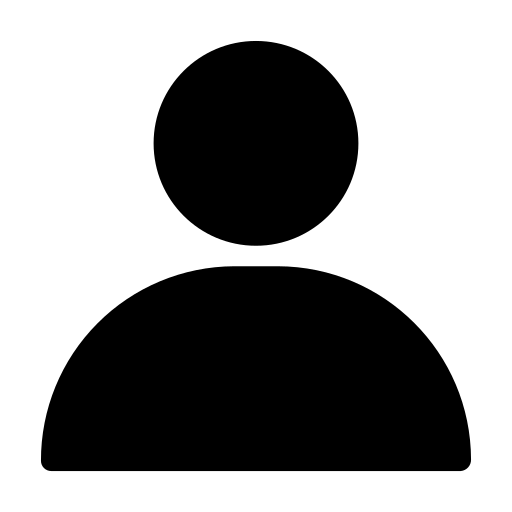 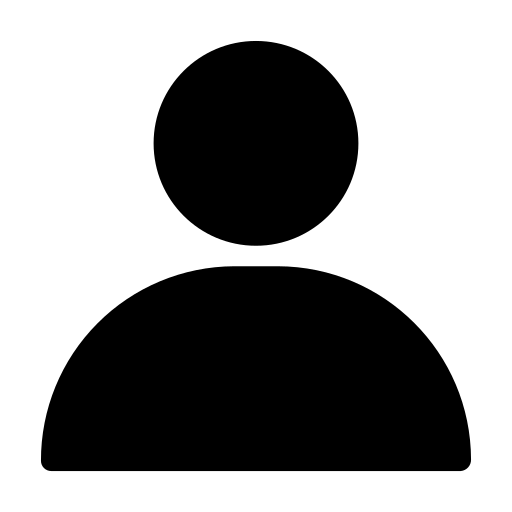 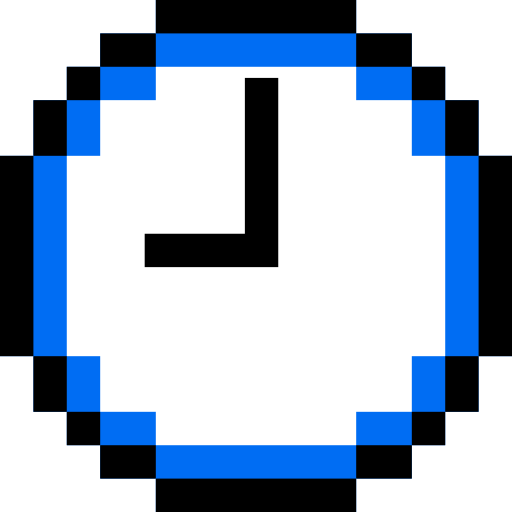 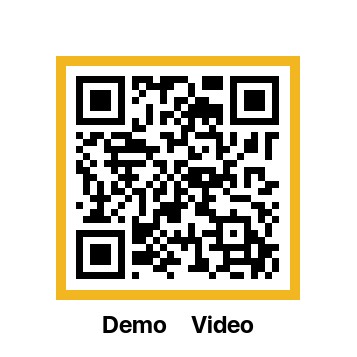 Player1
Player5
Player2
Player3
Player4
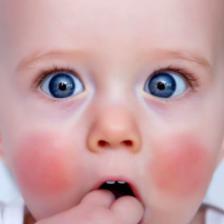 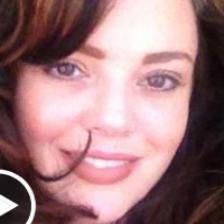 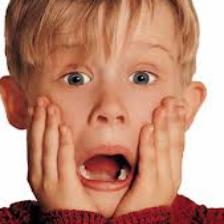 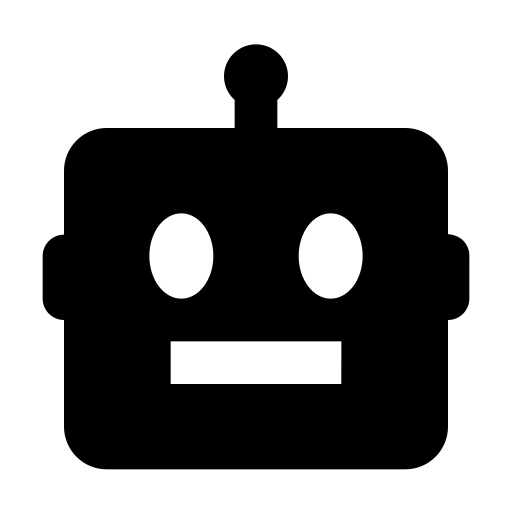 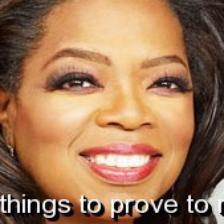 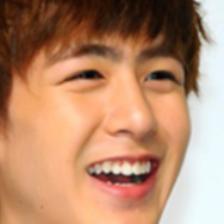 18
18
[Speaker Notes: The game consists of four rounds, each featuring a randomly chosen emotion keyword from basic emotions. In each round, six game stages unfold.]
Approach
Find the Bot! : Gameplay
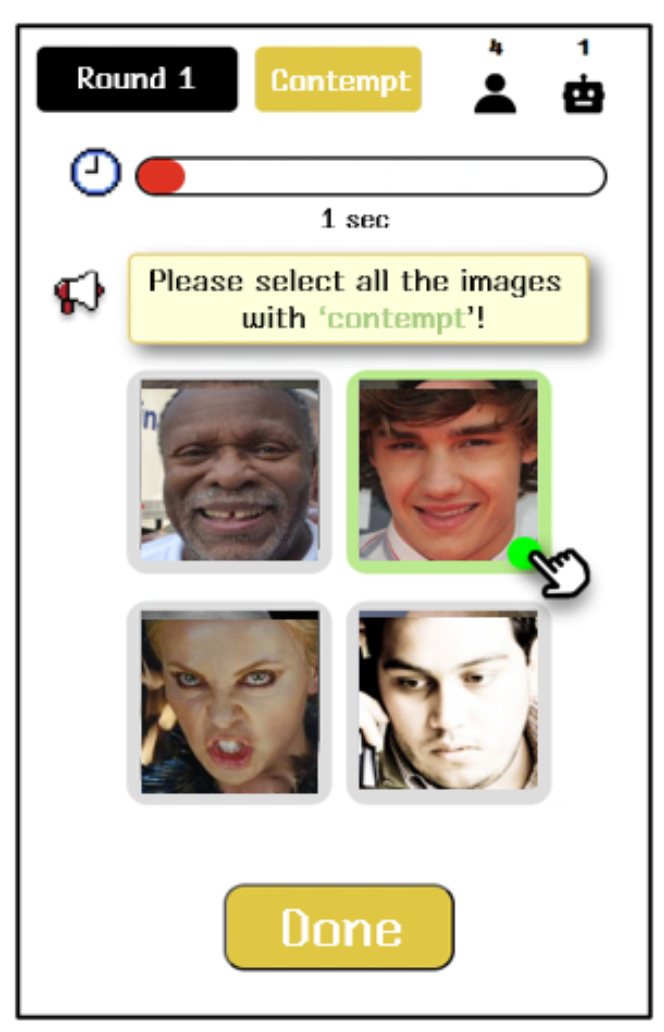 Game stages
Labeling
Skimming
Pointing out
Voting
Last defense
Advice
19
[Speaker Notes: In the labeling stage, each player is assigned facial expression images and has to click all the images that looks like emotion keyword.]
Approach
Find the Bot! : Gameplay
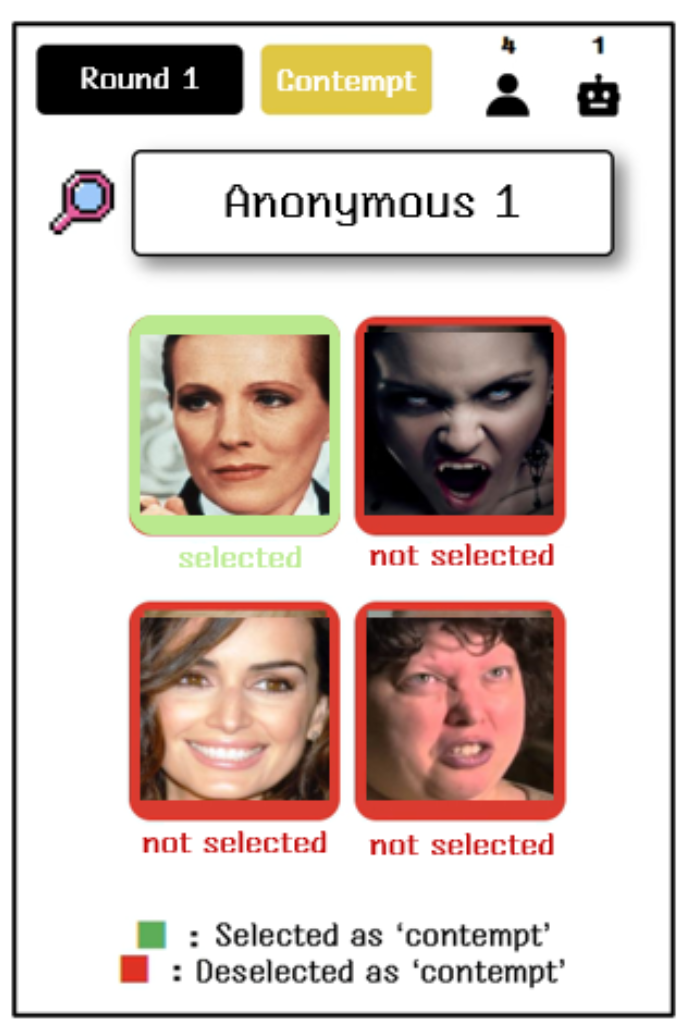 Game stages
Labeling
Skimming
Pointing out
Voting
Last defense
Advice
20
[Speaker Notes: After the labeling stage, players can quickly review the other players' image-labeling sets.]
Approach
Find the Bot! : Gameplay
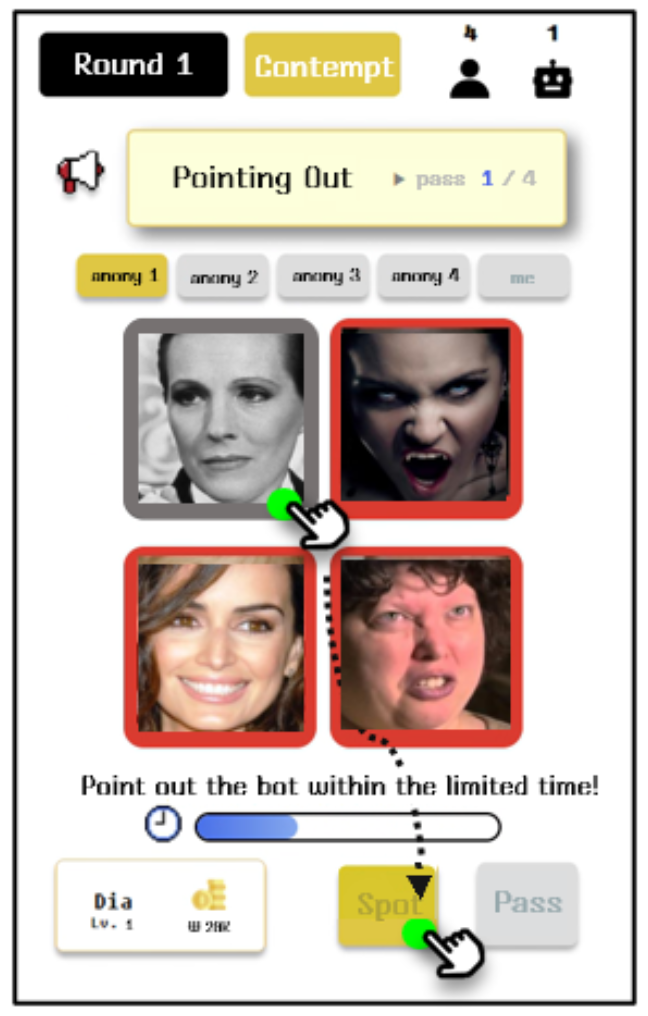 Game stages
Labeling
Skimming
Pointing out
Voting
Last defense
Advice
21
[Speaker Notes: In the pointing out stage, every players takes turns to point out a player they believe might be the bot due to suspicious labeling.]
Approach
Find the Bot! : Gameplay
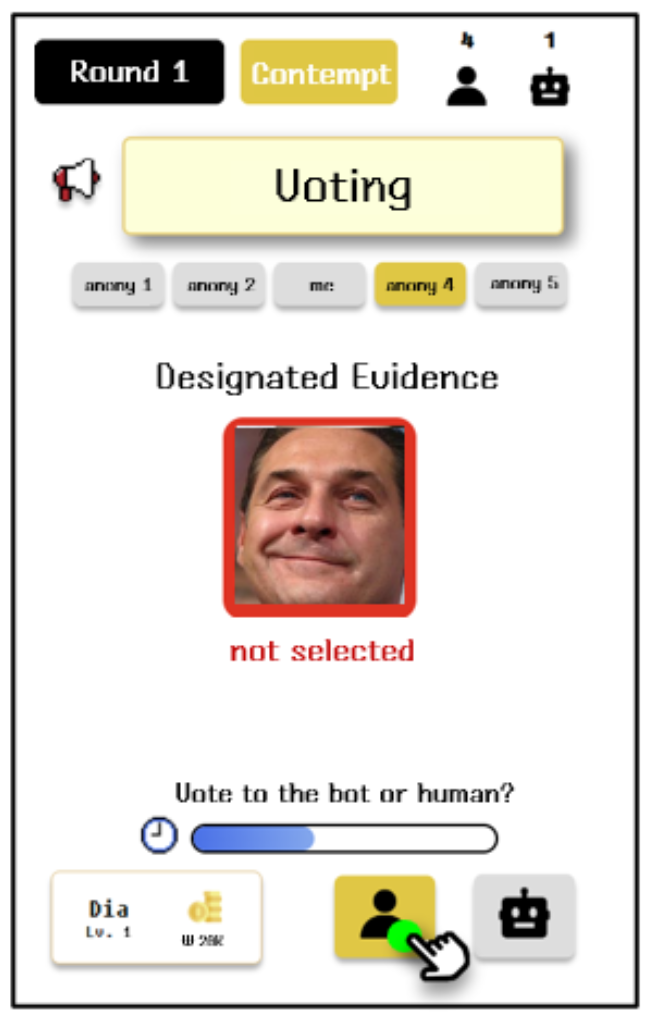 Game stages
Labeling
Skimming
Pointing out
Voting
Last defense
Advice
22
[Speaker Notes: If someone was pointed out, all players vote to conclude whether he is really a bot or not. If the majority agree with the suspicion, the pointed player enters the last defense stage.]
Approach
Find the Bot! : Gameplay
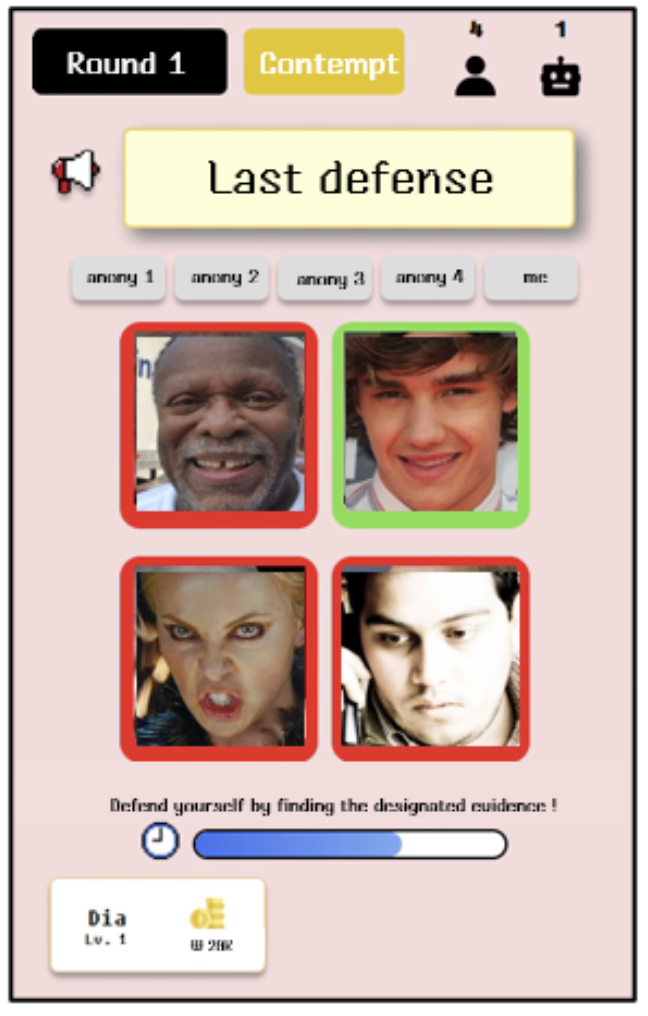 Game stages
Labeling
Skimming
Pointing out
Voting
Last defense
Advice
23
[Speaker Notes: During this stage, the pointed player has to identify the labeled image that may appear unconvincing to the other players. 
If the player fails to find it, he will be deactivated from the game.]
Approach
Find the Bot! : Gameplay
Game stages
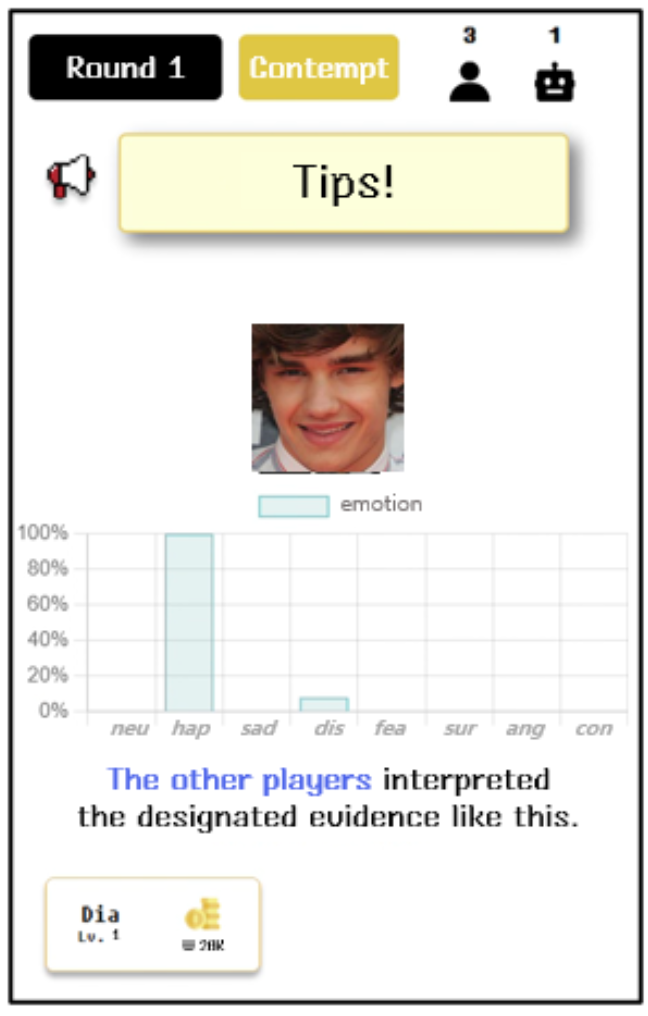 Labeling
Skimming
Pointing out
Voting
Last defense
Advice
24
[Speaker Notes: To help understand the image with controversial labels, during the advice stage, all players can view a graph showing the distribution of labels.]
Experiment
Evaluation Setup
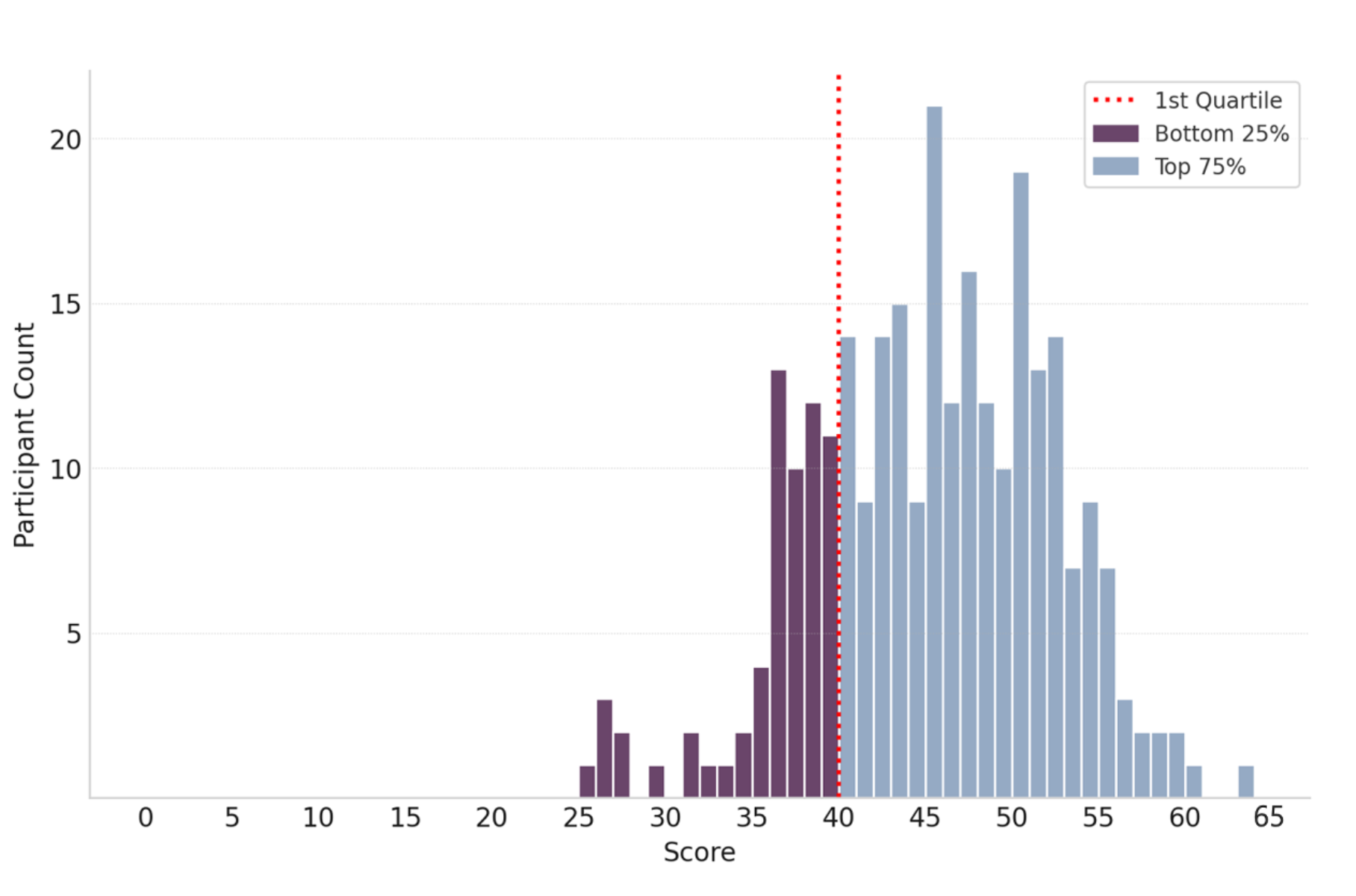 Ground-truth measures* (N=275)
Assessing FER scores (0~64 points)
Criteria to divide participants into low FER group or not (40 points)
Providing a basis for judgment-based scoring
User study (N=59)
Classifying 22 participants as low FER group and 37 as ordinary group based on their pre-survey FER scores
Randomly dividing the low FER group into learner group (n=11) and control group (n=11)
25
*Japanese and Caucasian Facial Expressions of Emotion (JACFEE) and Neutral Faces (JACNeuF)
Matsumoto et al., (1988)
[Speaker Notes: Before conducting user study, we collected ground truth measures from 275 people by online survey. For this, we utilized one of the most widely used measures of FER, scoring on a scale from 0 to 64.]
Experiment
Evaluation Setup
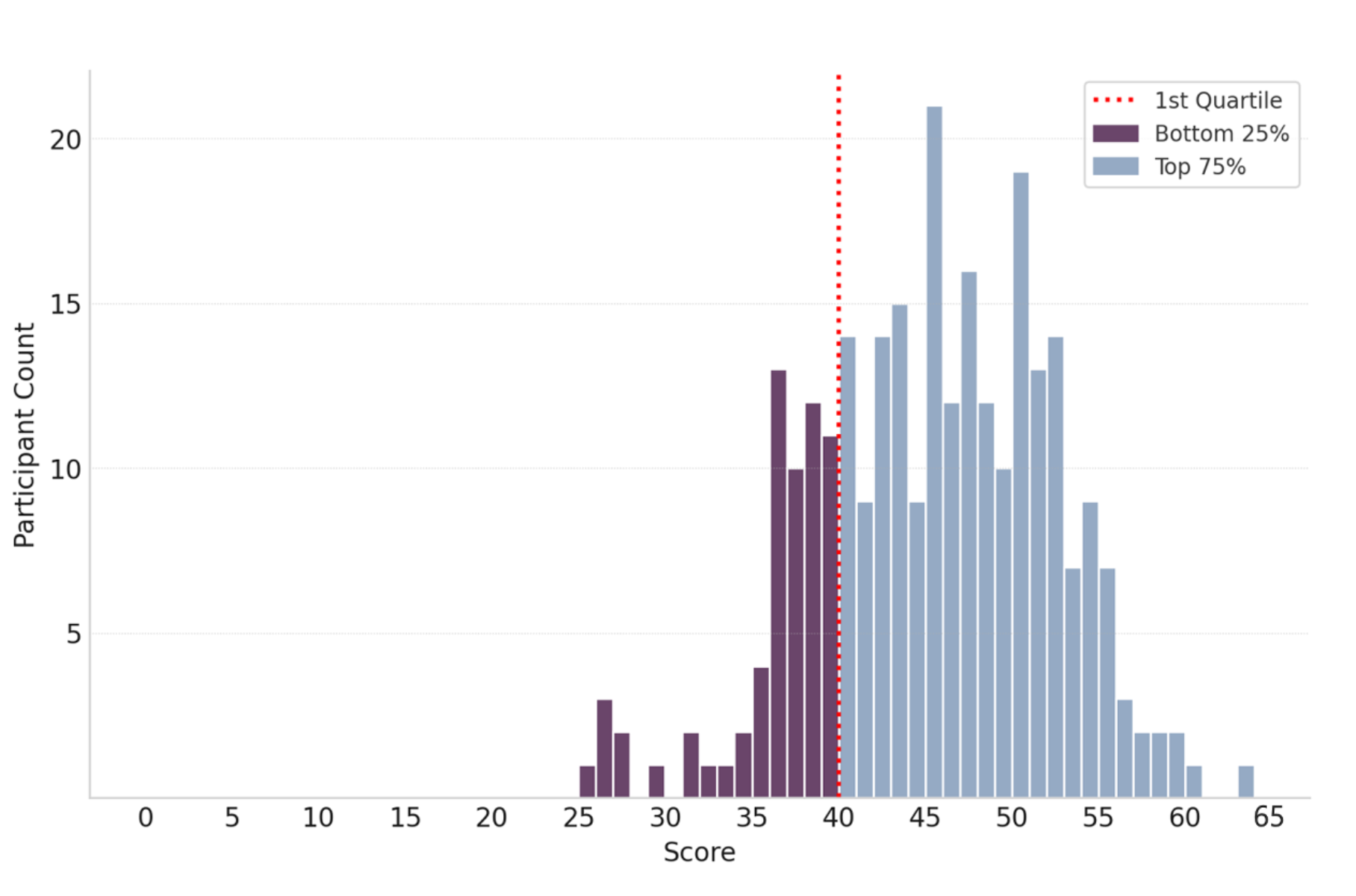 Ground-truth measures* (N=275)
Assessing FER scores (0~64 points)
Criteria to divide participants into low FER group or not (40 points)
Providing a basis for judgment-based scoring
User study (N=59)
Classifying 22 participants as low FER group and 37 as ordinary group based on their pre-survey FER scores
Randomly dividing the low FER group into learner group (n=11) and control group (n=11)
26
*Japanese and Caucasian Facial Expressions of Emotion (JACFEE) and Neutral Faces (JACNeuF)
Matsumoto et al., (1988)
[Speaker Notes: To evaluate the feasibility of Find the Bot, we conducted a user study with 59 participants. Based on the first quartile score of 40 on ground-truth measures, we classified 22 participants into the low FER group and then randomly divided them into learner and control groups.]
Experiment
Evaluation Setup
Plain labeling task
Playing Find the Bot!
Learner group
(N=11)
Player group
(N=37)
Control group
(N=11)
Two 90-mins lab sessions
A 90-mins lab session
pre-test to evaluate their FER scores
Playing Find the Bot! with pre-matched team consisting of one learner and three players 
Post-test to assess improvements in their FER scores
Survey on user experience (GEQ, SUS, customized questions)
pre-test to evaluate their FER scores
Labeling 200 in-the-wild facial expression images
Post-test to assess improvements in their FER scores
27
[Speaker Notes: The study consisted of two different tasks. Both the learner and ordinary player groups were assigned a task for playing Find the Bot. In these sessions, participants take a pre-test and play our game. 
Afterwards, they take a post-test and complete a survey on user experience.]
Experiment
Evaluation Setup
Plain labeling task
Playing Find the Bot!
Learner group
(N=11)
Player group
(N=37)
Control group
(N=11)
Two 90-mins lab sessions
A 90-mins lab session
pre-test to evaluate their FER scores
Playing Find the Bot! with pre-matched team consisting of one learner and three players 
Post-test to assess improvements in their FER scores
Survey on user experience (GEQ, SUS, customized questions)
pre-test to evaluate their FER scores
Labeling 200 in-the-wild facial expression images
Post-test to assess improvements in their FER scores
28
[Speaker Notes: To compare the effectiveness of our game with current limited interface design, a control experiment was conducted. The control group was assigned a plain labeling task for 200 facial expression images. 
During the session, participants take a pre- and post-test to evaluate improvements in FER scores.




--------------
To provide a consistent experience with the learner group, we used the same set of images as those used in the game. Afterwards, the control group take a post-test to evaluate improvements in their FER scores.]
Experiment
Evaluation of Game Design (for All Players)
Rich game interactions and a progression in emotional assumptions by analyzing game log data
Well-motivated and engaged game design by analyzing post survey (GEQ, SUS, customized questions)
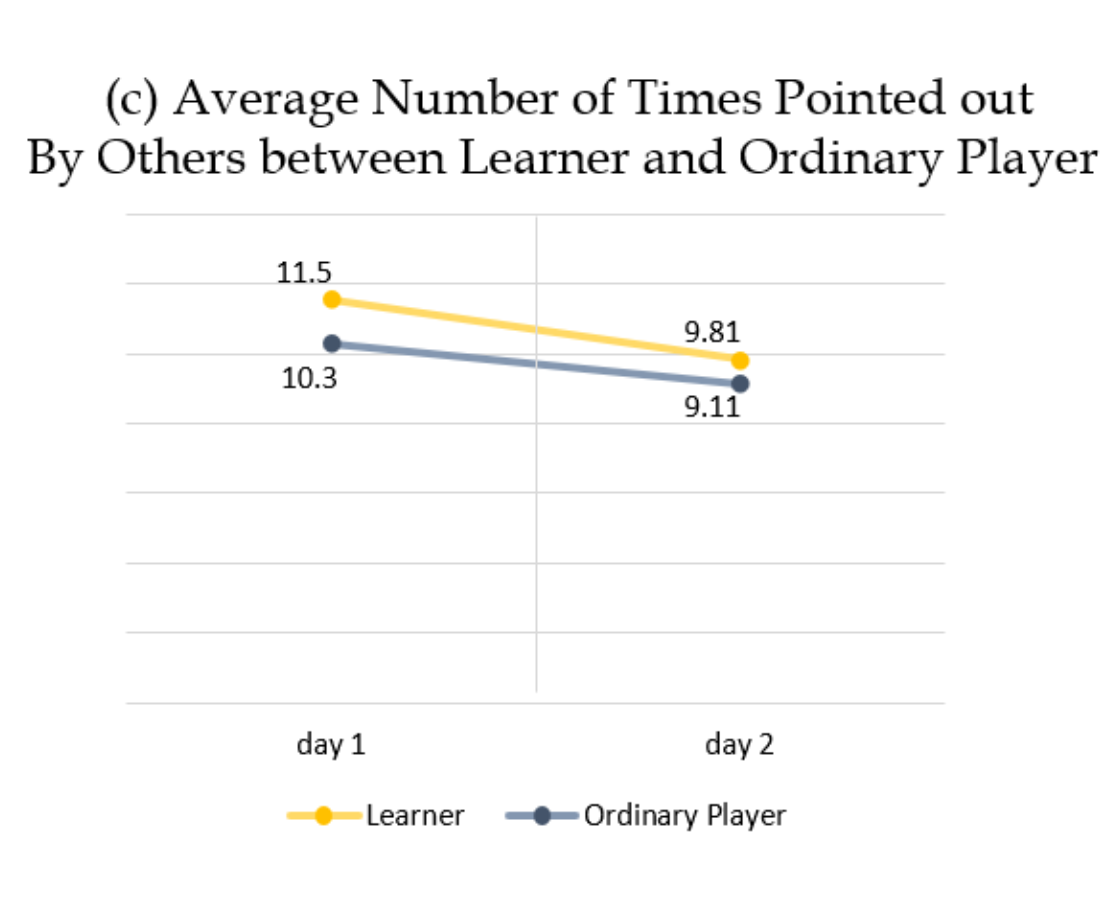 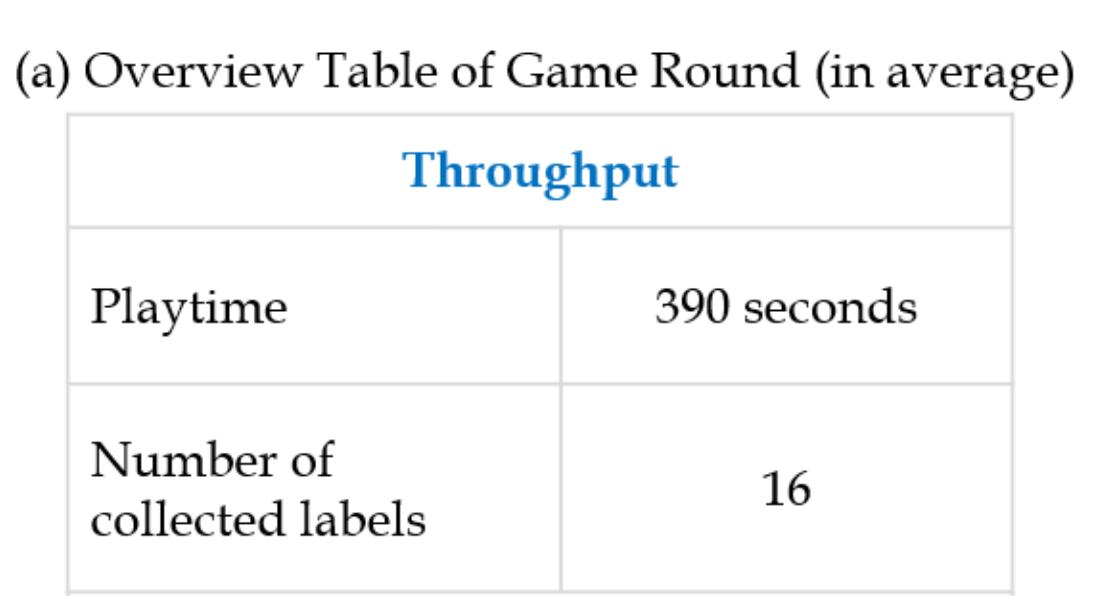 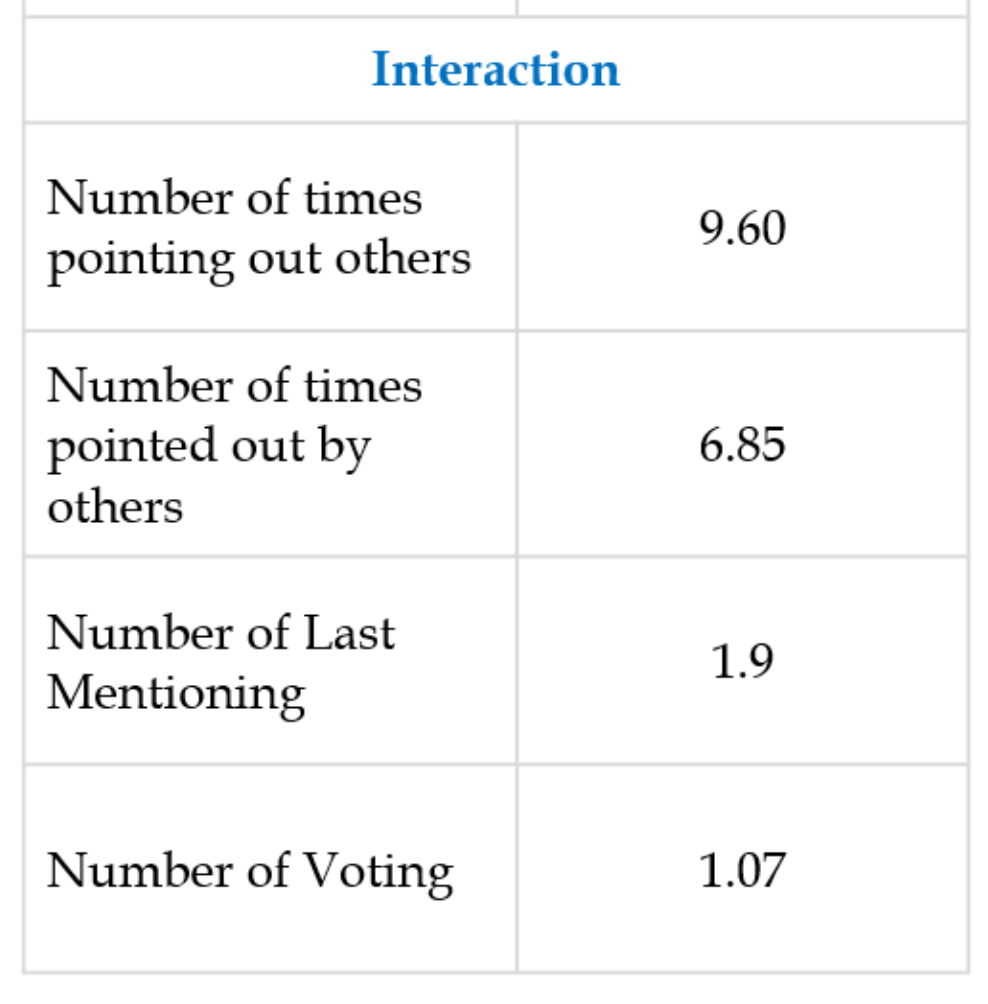 29
[Speaker Notes: The analysis of game log data shows rich game interactions and a progression in emotional assumptions. Additionally, the results of the post-survey show that the game was highly motivating and engaging for participants.]
Experiment
Improvement on Judgment-based FER (Learner vs. Control)
The higher increase in inter-rater reliability of pre-and post-test responses in learner group (k=0.078) rather than control group (k=0.02)
A trend where the only learner group’s responses shifted towards judgment-based answers
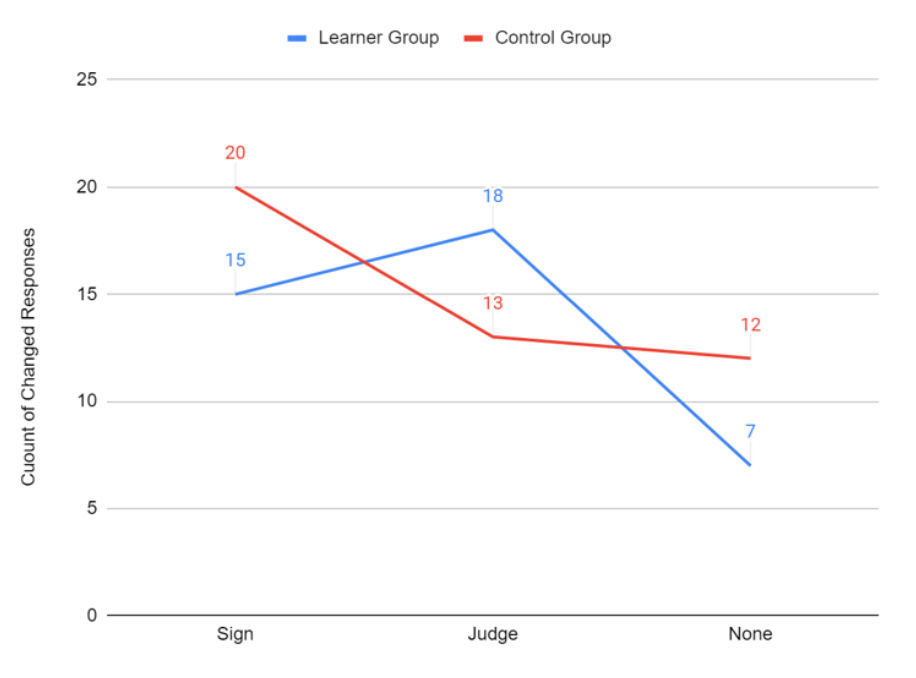 30
[Speaker Notes: The comparison of inter-rater reliability and the trend of pre- and post-test responses indicates an improvement in judgment-based FER scores within the learner group.]
Experiment
Increase on Social Agreement of Collected Labels
The Gini coefficient of label distributions is highly skewed towards 1
A more skewed Gini coefficient of responses in the post-test compared to the pre-test
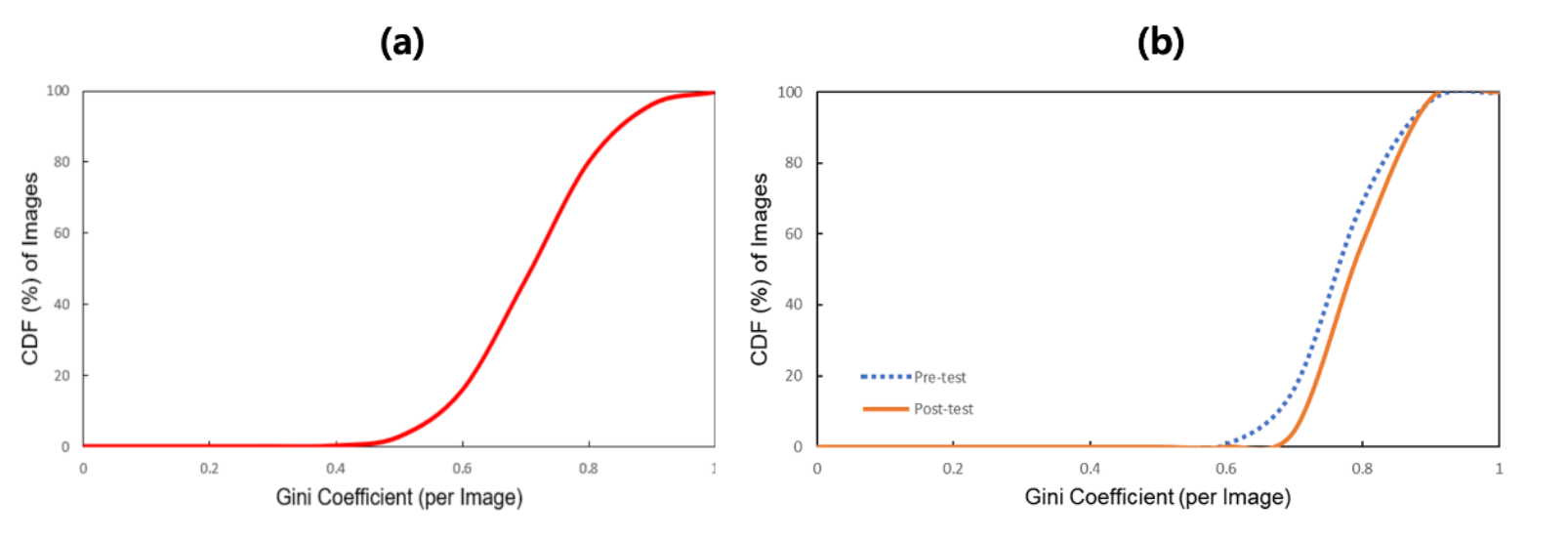 31
[Speaker Notes: The analysis of the Gini coefficient of collected labels and pre- and post-tests shows an increase in the social agreement of collected labels.]
Discussion
Findings from the Study
Generalizability
The task could be answered in binary (e.g., yes or no) and does not require open-ended responses.
The task can be broken down into the smallest units of work. 
The task is simple enough to allow users to make judgments within a few seconds without a second thought. 
The task embraces subjective responses, but the expected responses should have high agreement rate.
32
[Speaker Notes: We have two main takeaways from the study. First of all, we suggest four task properties to generalize our approach to other domains. 

We found that many common crowdsourcing or human perception problems have these properties, for example entity recognition, information retrieval, or object classification. 

---------
particularly in domains where answers are ambiguous or subjective, such as entity recognition, information retrieval, or object classification. This is also true for problems in computer-based training of human perception, like judgments of others’ thoughts, empathy, personality, and intention from speech or text. We suggest that a range of domains beyond the one explored in this paper may also benefit from our approach. 


---------------
1. Many classification tasks would belong to this class. 
2. For example, multi-labeling tasks would not belong to this class because they cannot be reduced to binary labeling of ‘true’ or ‘false’. 
3. For example, movie reviews or satisfaction ratings would not be suitable, because the responses may be dispersed.]
Discussion
Findings from the Study
Guidelines for Game with a Purpose
Identification two important considerations in designing game interfaces to successfully engage and motivate participants

Benefits from consistent and attractive UI design
Usefulness of utilizing mainstream games
33
[Speaker Notes: Also, we identified two important considerations for designing game with a purpose: the benefits of a consistent and attractive UI design, and the usefulness of utilizing mainstream games. The participants comments that these elements were the most motivating. 

----------------
“Write the best part of this game freely.”, majority of participants cited the UI design. P33 and P44 mentioned "The pixel-style graphics, fonts, and animation effects make the game more interesting for me.", and P16 referred “I felt that Find the Bot! could be released as a commercial game, not just a test.” 
Although we did not incur a significant cost (in terms of human effort and financial resources) on UI design, since we only used open-source pixel graphics, icons, and fonts, Find the Bot! was able to elicit engaging game experi- ences from participants. 

with the advance of generative models, researchers, especially those who are not expert designers, could benefit with minimal burden in their design endeavors. 


---------------
To develop new and novel gamified interfaces, researchers typically aim to implement games from scratch, with entirely plot and rules. How- ever, contrary to expectations of being clichéd , participants cited the Mafia game storyline as one of the most motivating elements. Rather, P18 commented "It’s creative to connect facial emotion recognition, a completely unrelated topic, with the plot of the Mafia game." Based on these observations from our study, we noted that using mainstream game plot can benefit the design of gamified interfaces without hindering creativity. Additionally, its familiar rules not only reduce the time participants need to adapt to the system but also make it useful for redesigning to align with specific design goals.]
Find the Bot!
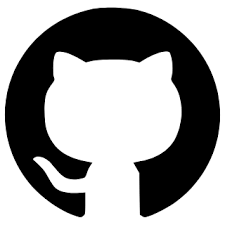 Project page: https://github.com/diag-dgist/FindtheBot
Gamifying Facial Emotion Recognition for Both Human Training and Machine Learning Data Collection
Ahyeon Shin1
Nayoung Kim1
Huidam Woo1
Yeonsun Yang1
Jean Y. Song1
John Joon Young Chung2
1
2
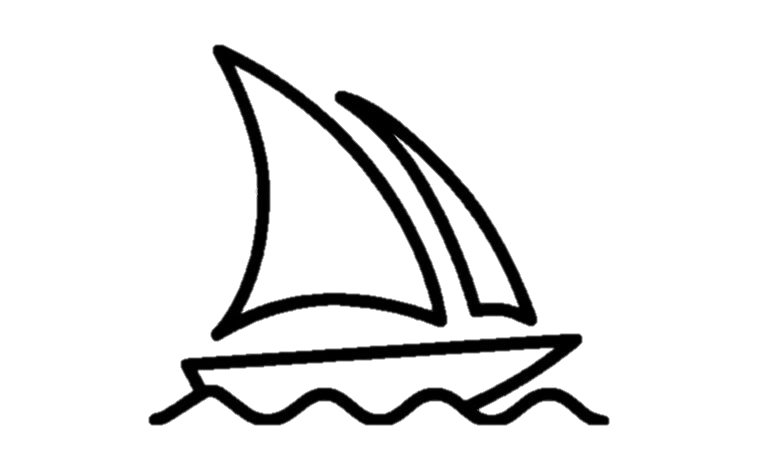 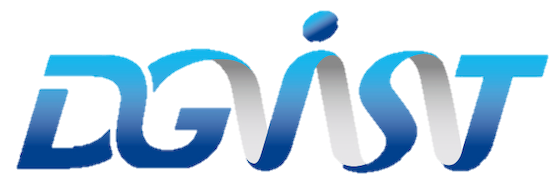 34
Midjourney
[Speaker Notes: So this is the end of the talk. If you want to find out more, please read the paper. 
thank you for listening.]